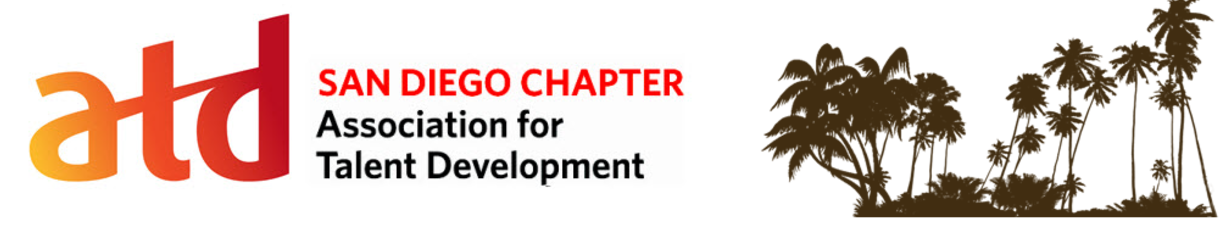 Five Steps to Successful
Brain-Based Learning
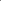 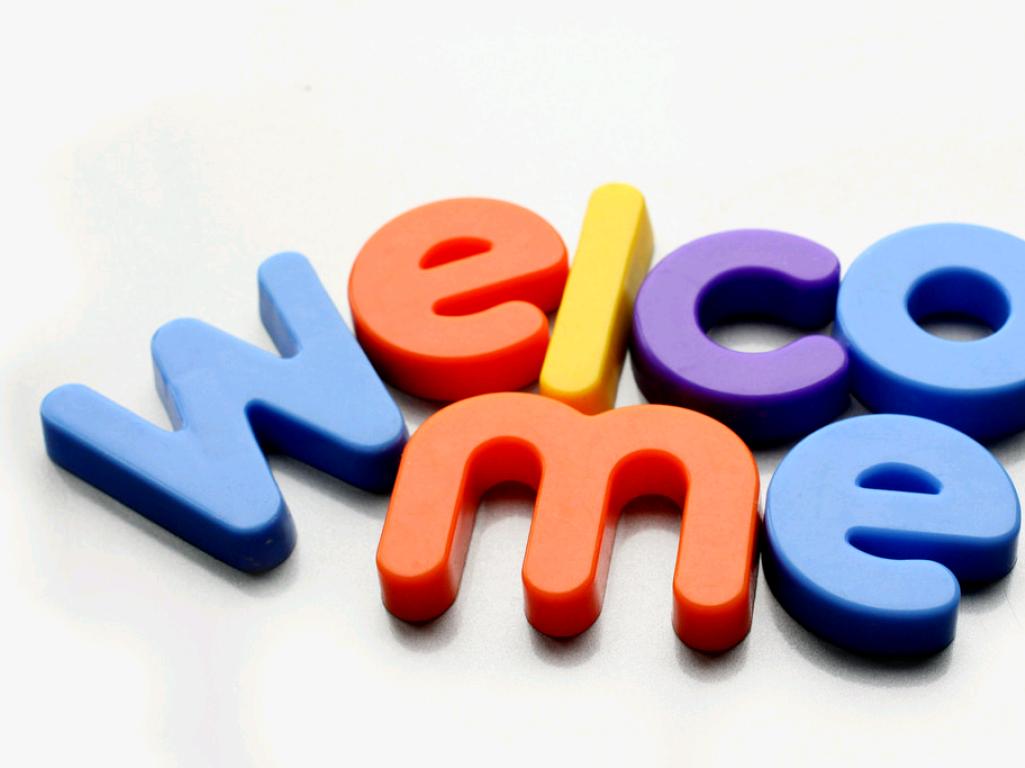 Please introduce yourself and tell us what you want to learn.
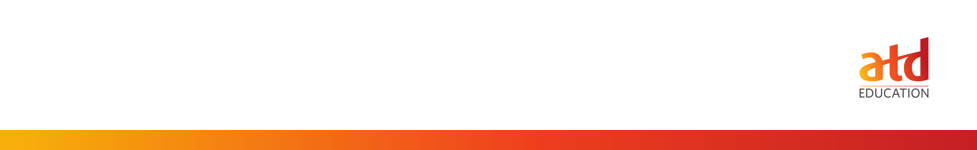 Welcome!
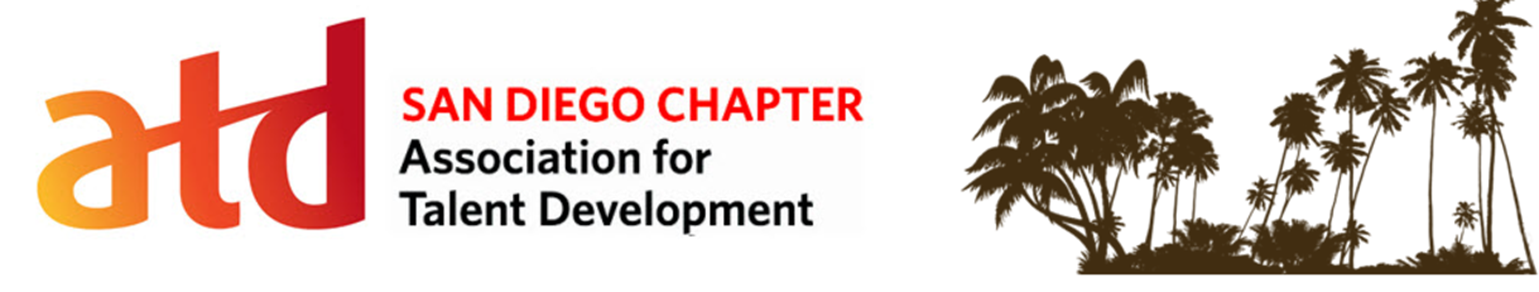 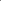 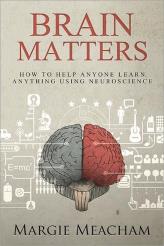 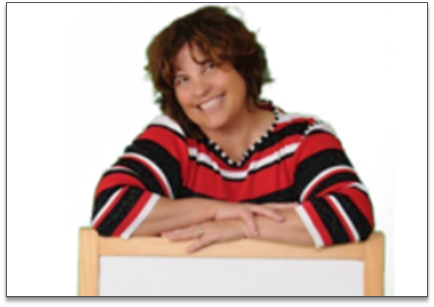 Margie Meacham
Chief Freedom Officer, learningtogo.info

Margie Meacham is an adult learning expert with a master of science in Learning Technologies and more than 15 years of experience in the field. A self-described “scholar-practitioner,” Margie collaborates with like-minded instructional designers to find practical applications of neuroscience to instructional design. You can follow Margie on LinkedIn, Facebook, and Twitter or visit her website at www.learningtogo.info.
Margie Meacham, “The Brain Lady”
Chief Freedom Officer, Learningtogo.info
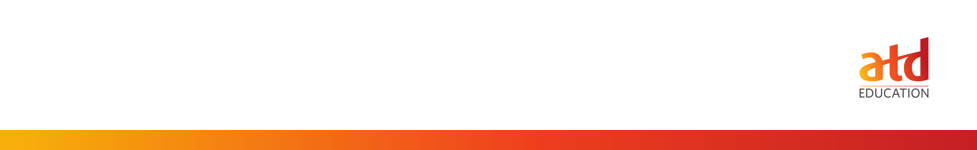 Introducing Your Instructor
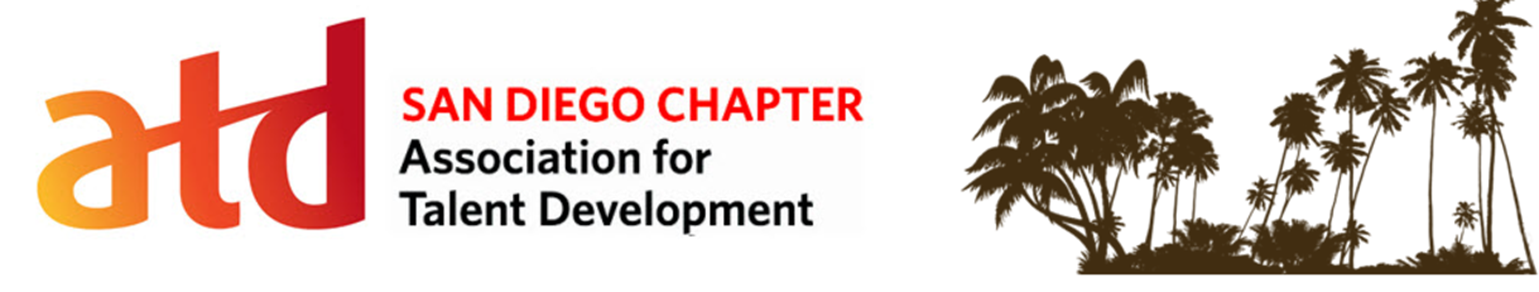 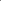 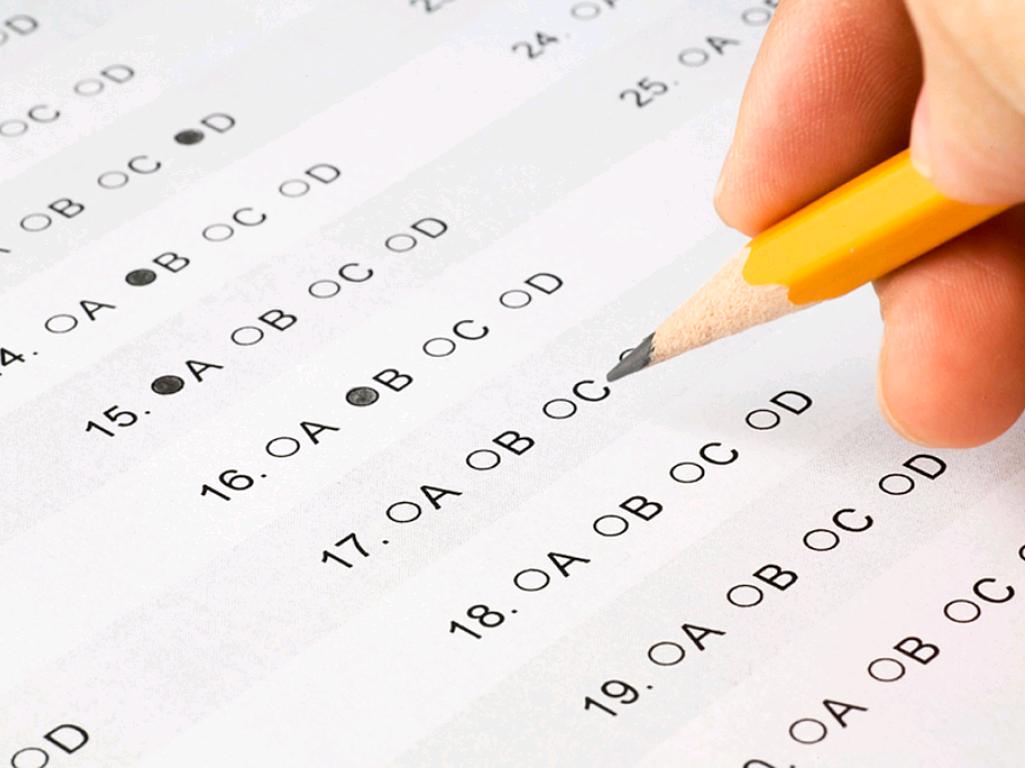 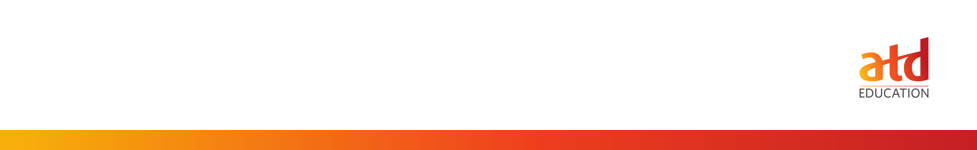 How Much do you Know?
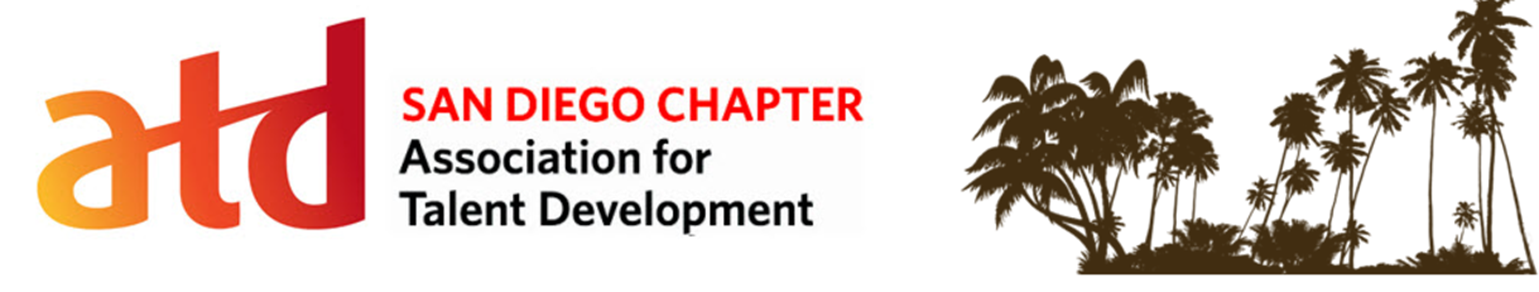 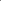 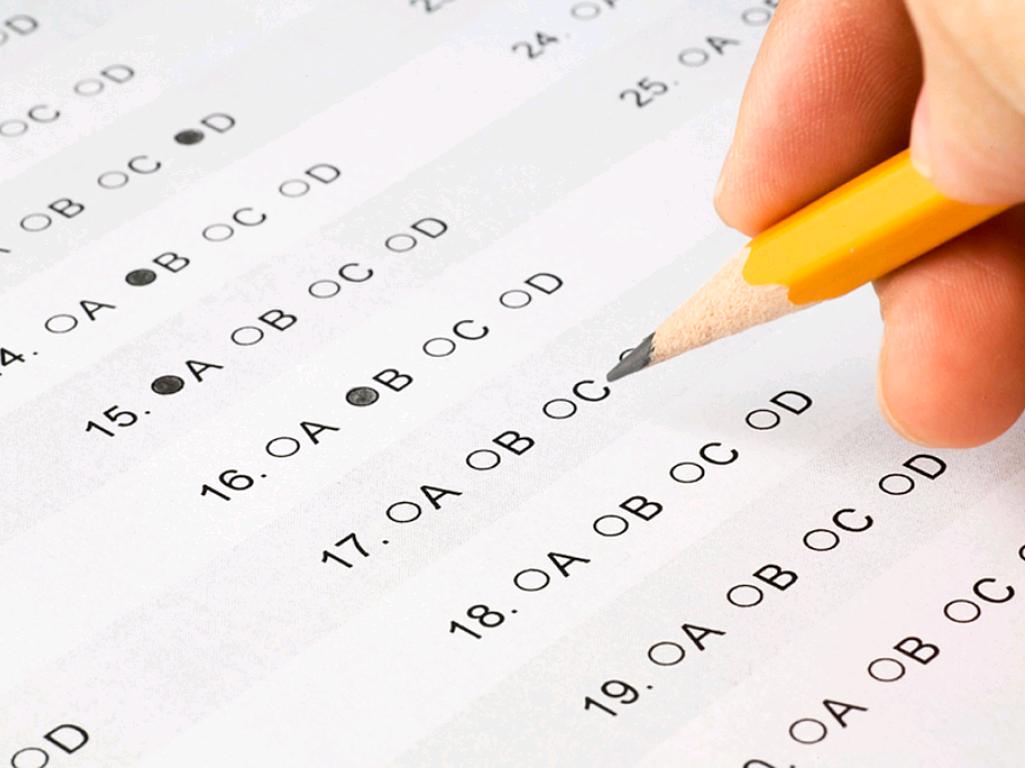 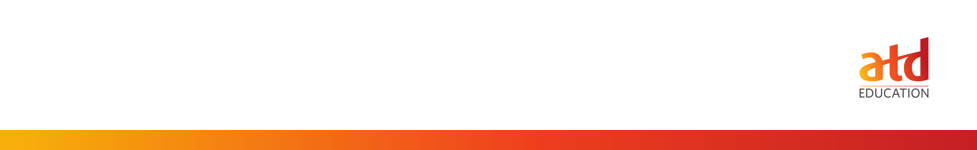 Answers
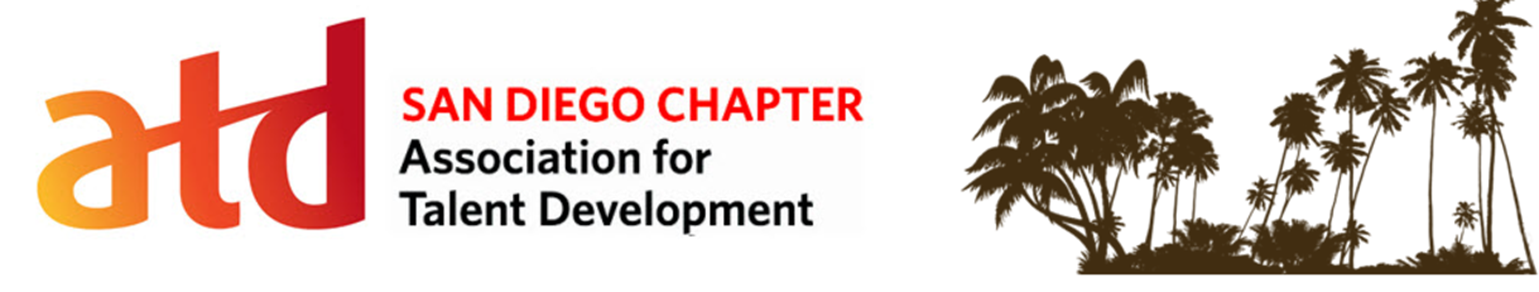 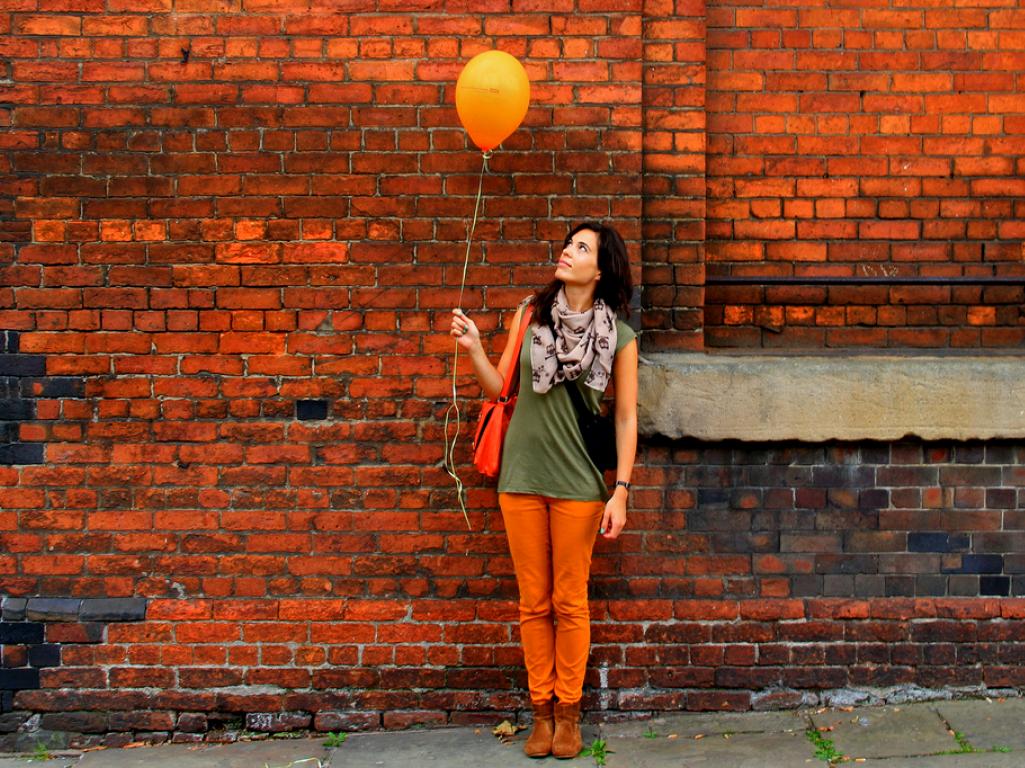 Learning Objectives

In this webinar, you will learn how to:
Separate fact from hype when you read about neuroscience in the popular press
Write learning objectives that stimulate existing neural pathways and make the brain ready to learn new skills
Tap into learners’ unconscious wiring to grab and maintain attention
Implement simple brain-based learning techniques into your existing programs to enhance learning and performance
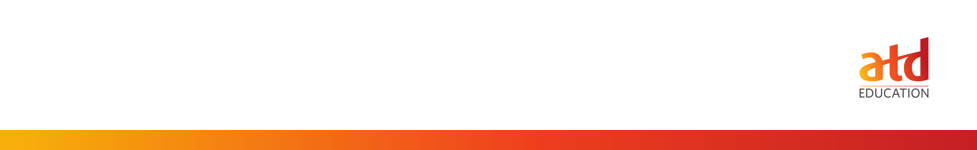 Learning Objectives
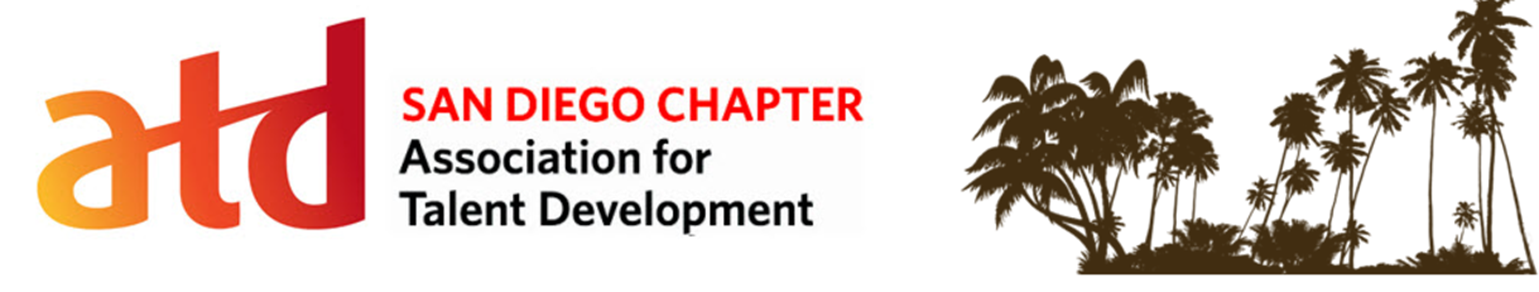 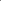 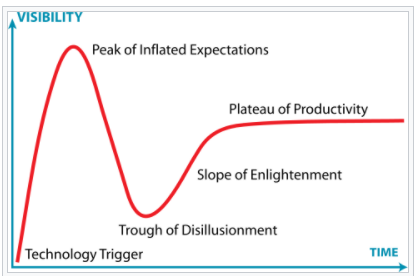 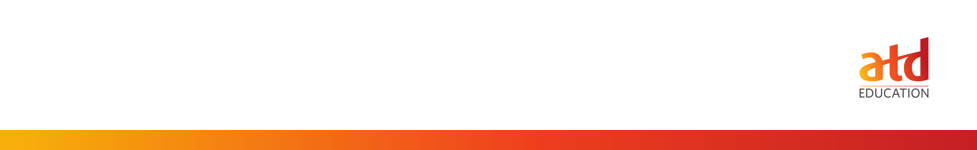 The Hype Cycle
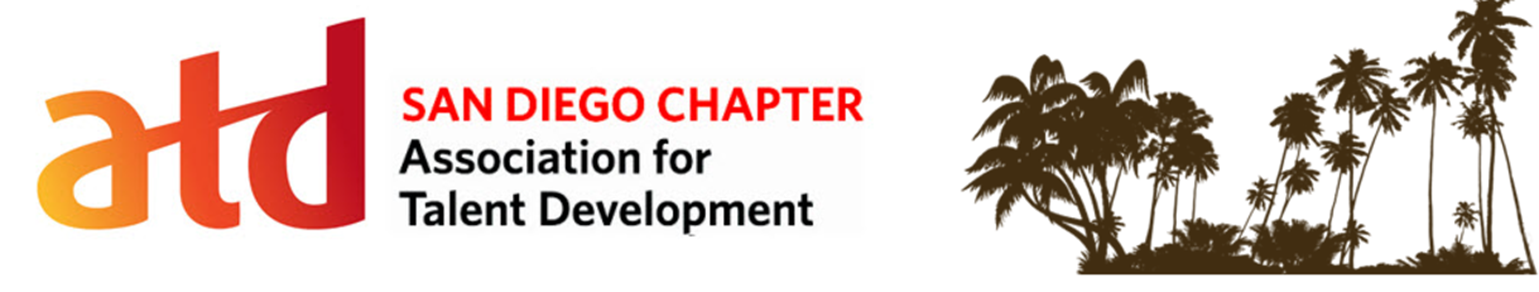 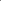 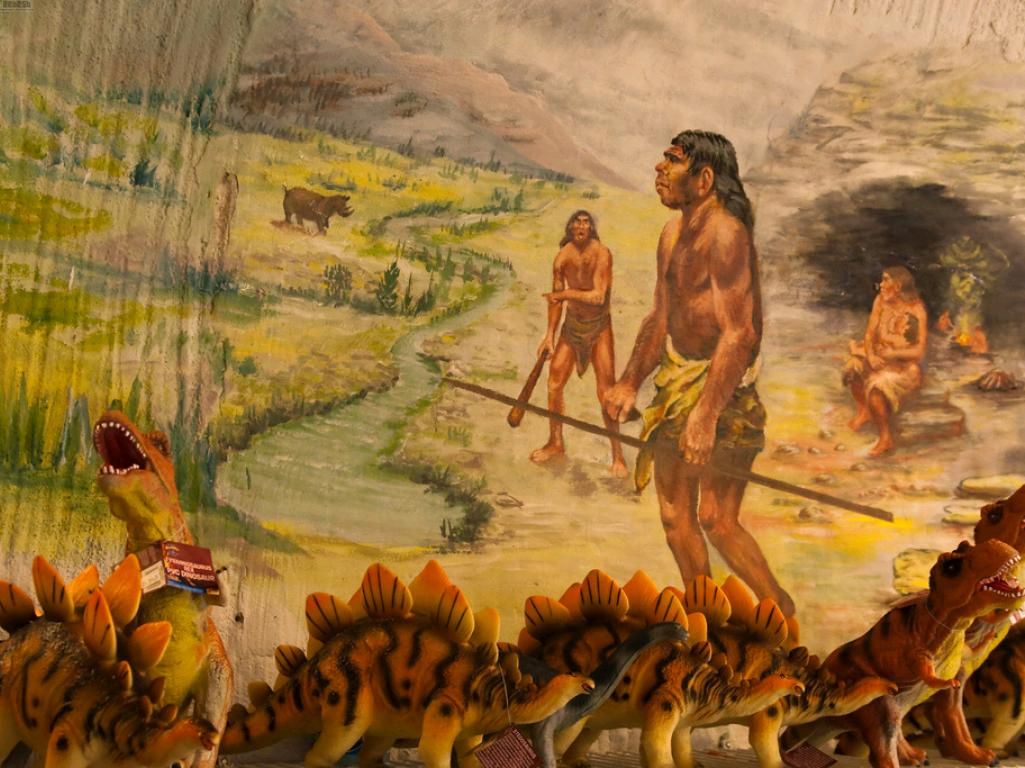 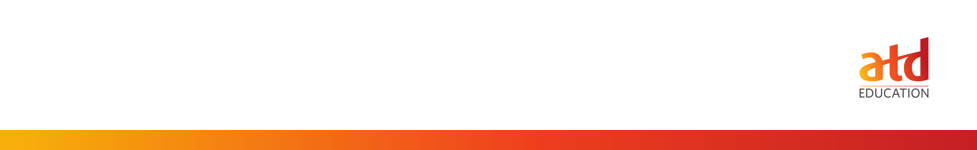 A Brief History of Learning
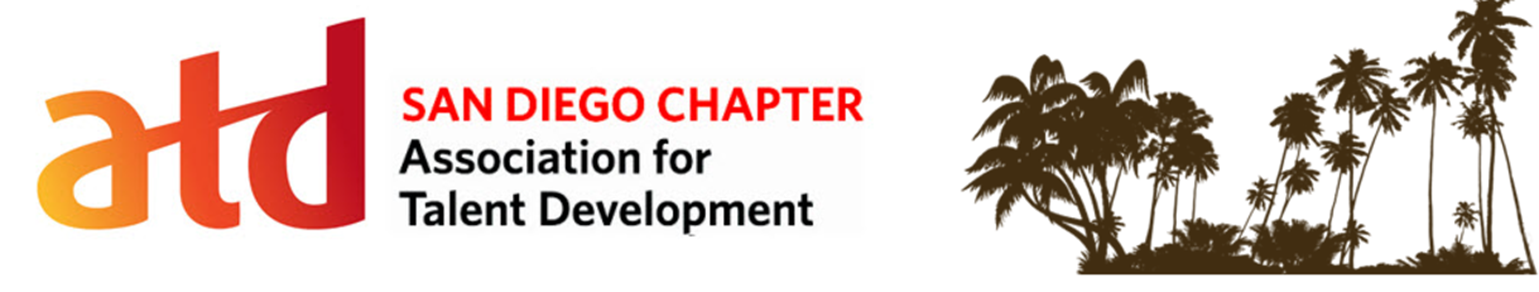 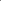 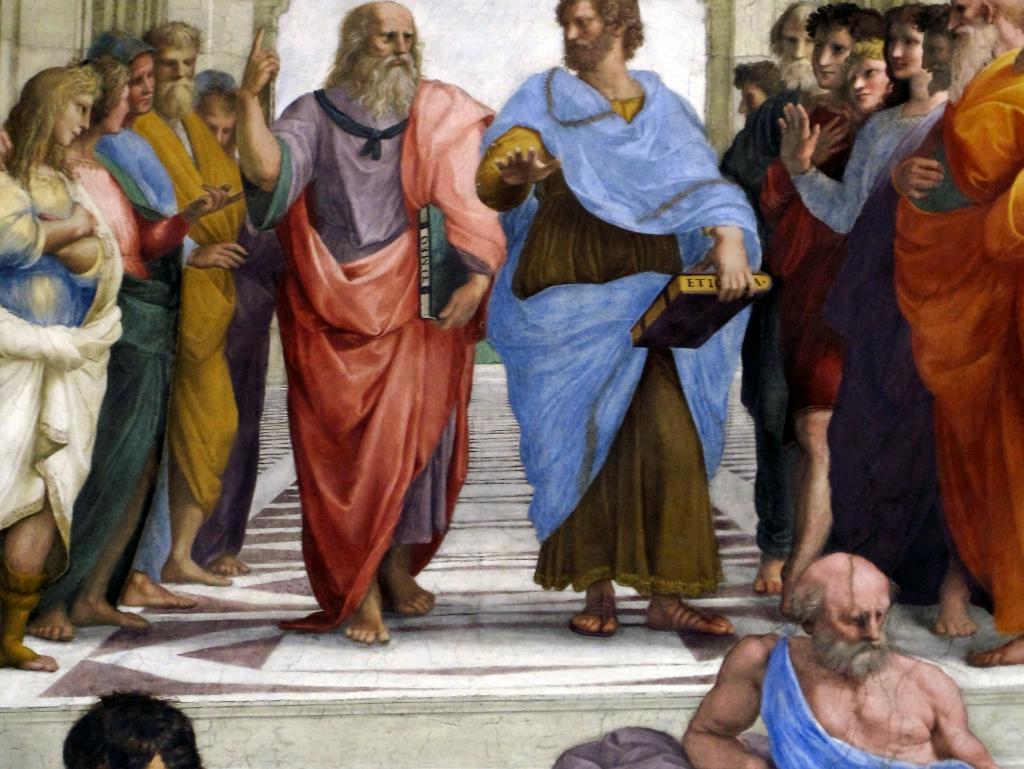 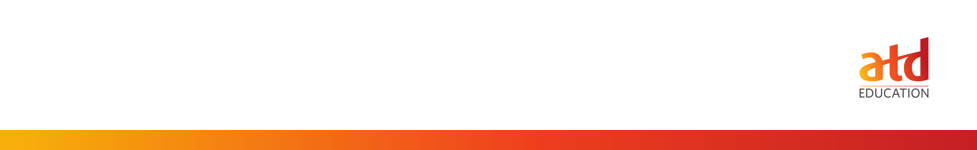 The Socratic Method
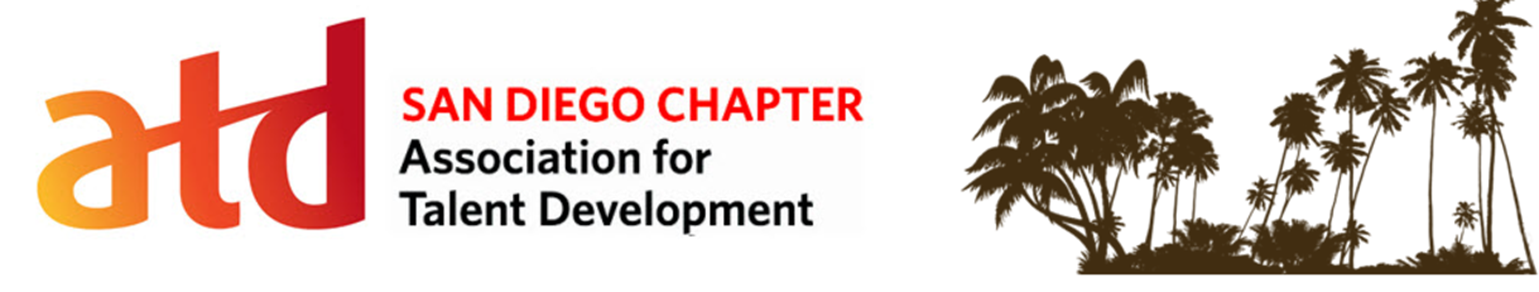 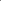 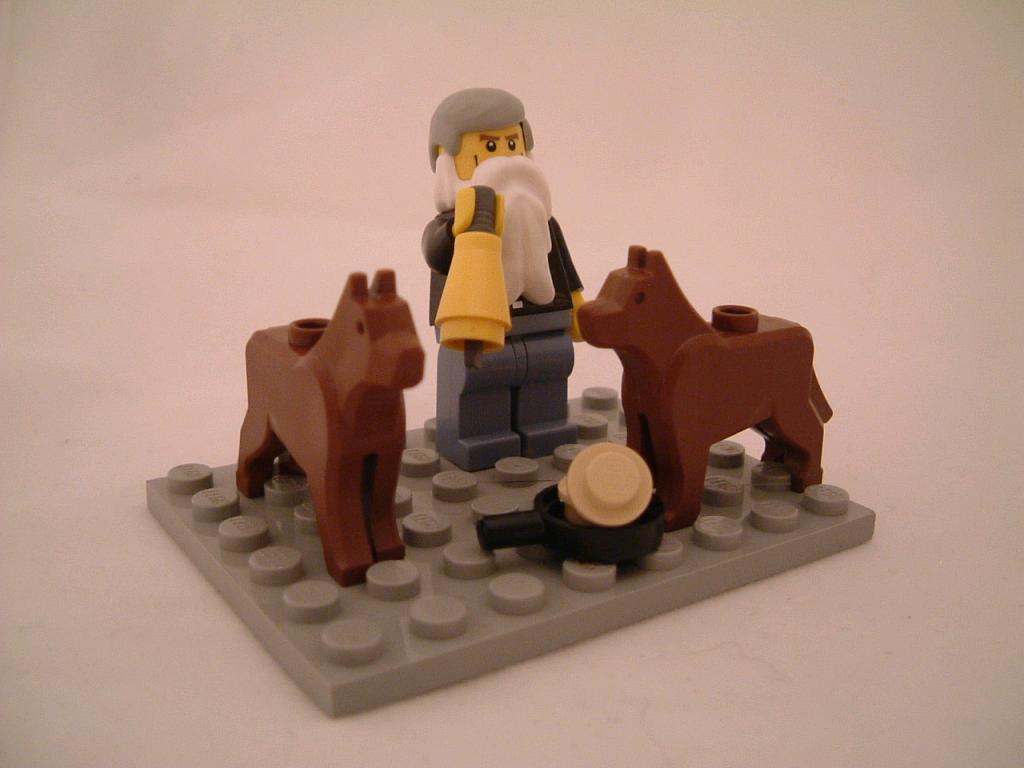 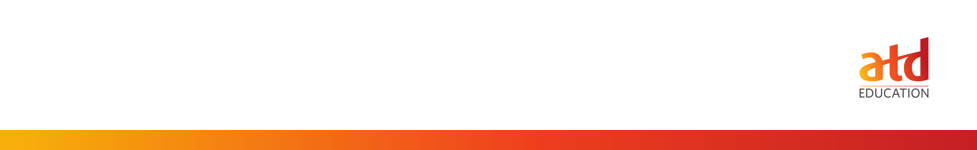 Conditioning Theory
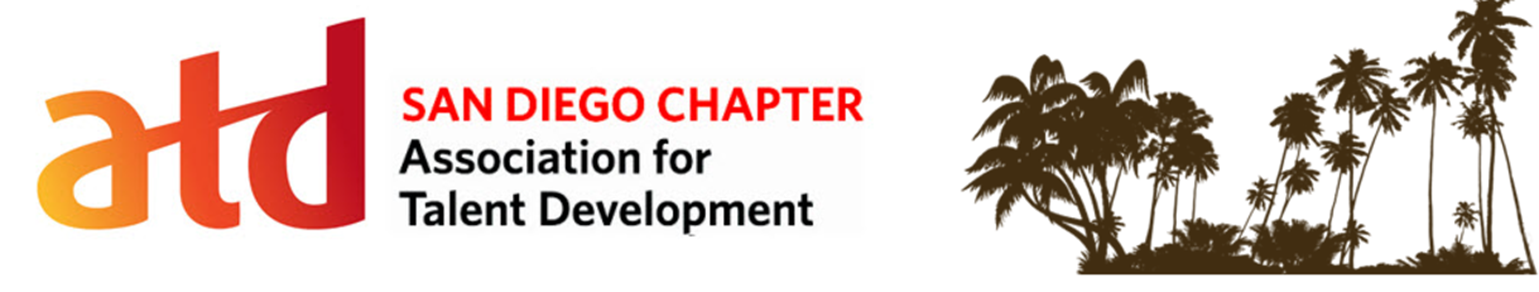 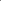 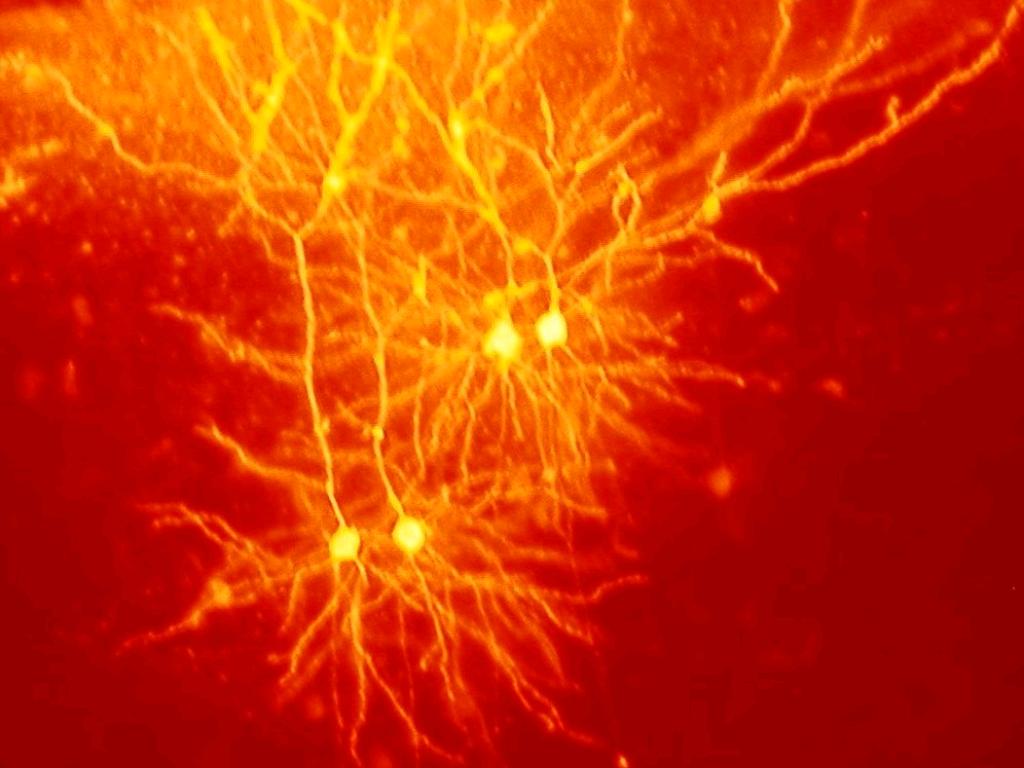 Cognitive and Educational Psychology
Biology
Biochemistry
Neurology
Quantum Physics
Computer Science and Artificial Intelligence
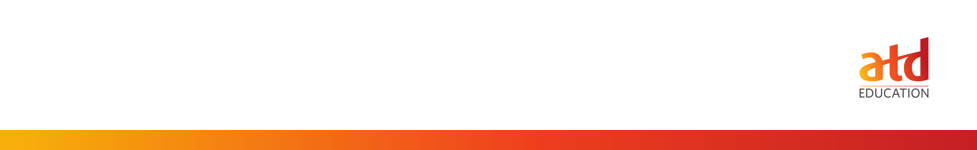 The Neurosciences
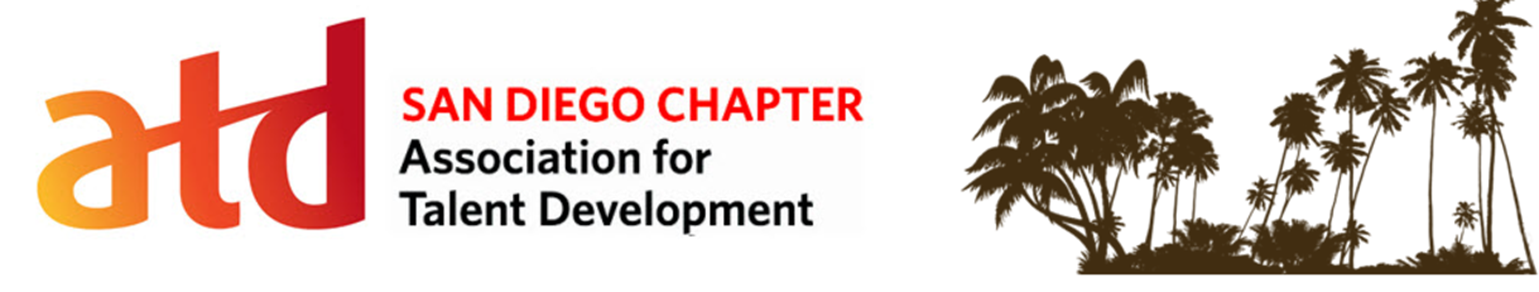 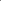 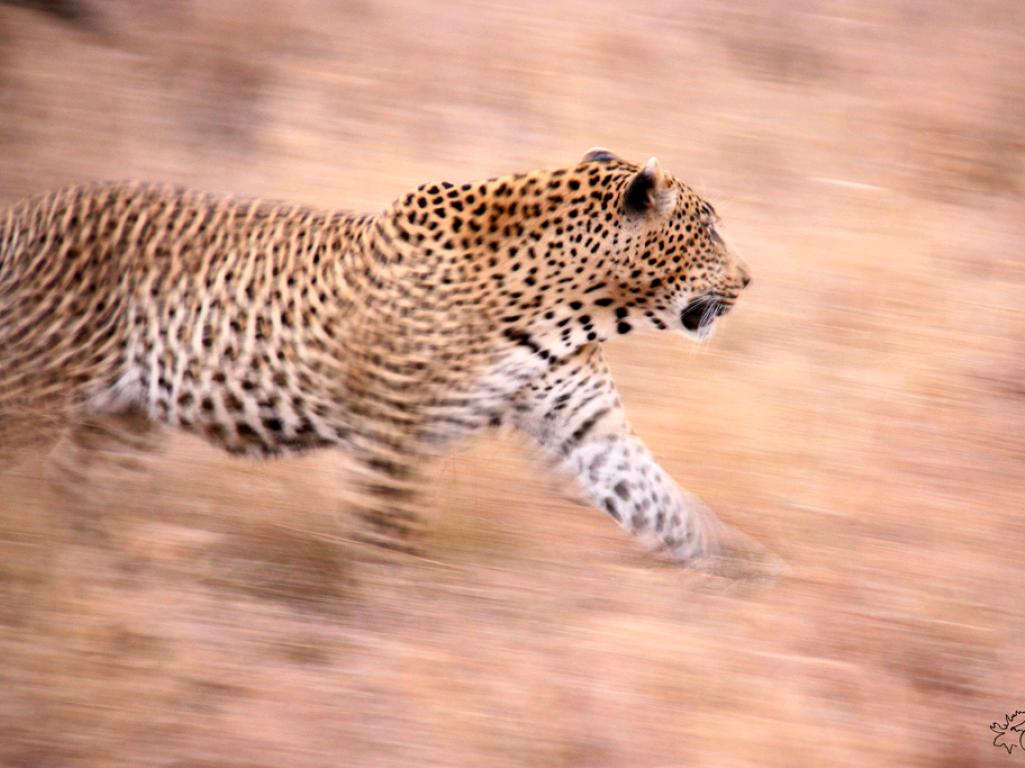 Your brain is hard-wired to keep you alive!
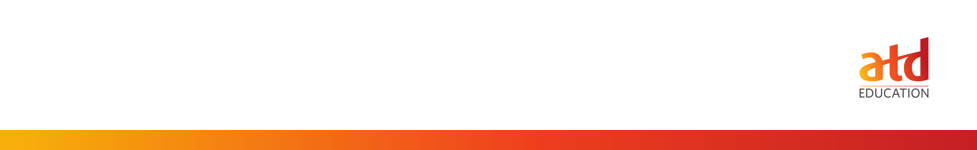 Survival
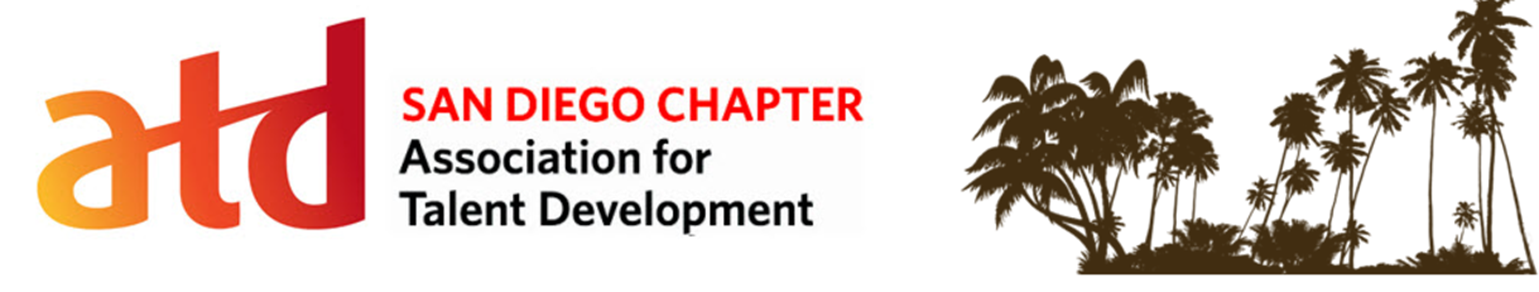 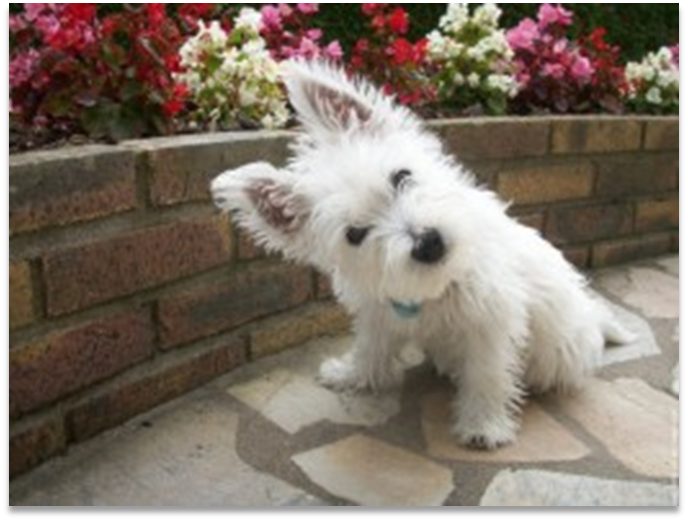 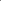 Our attention span is three seconds!
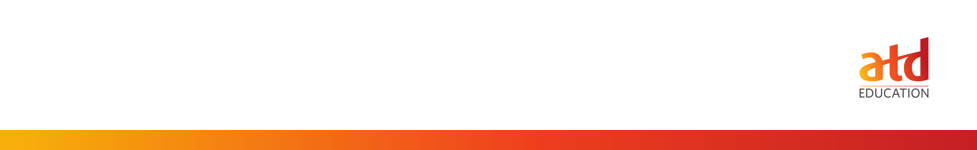 Attention
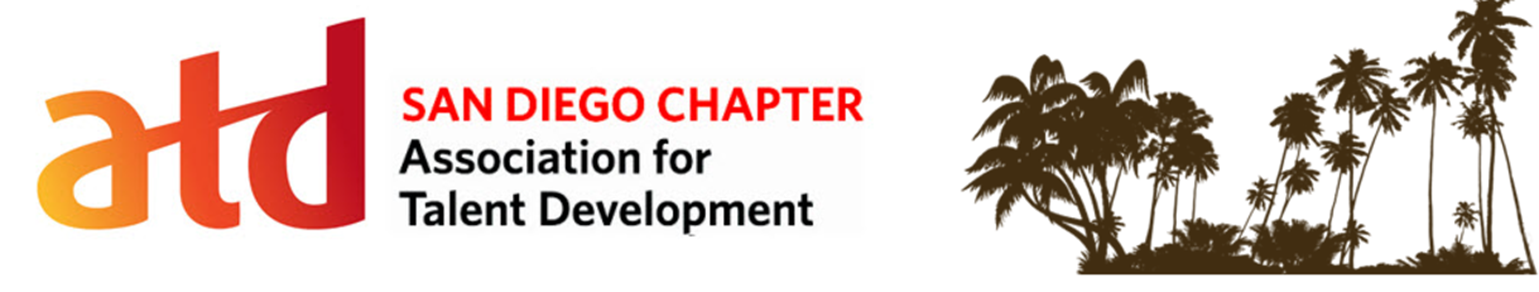 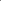 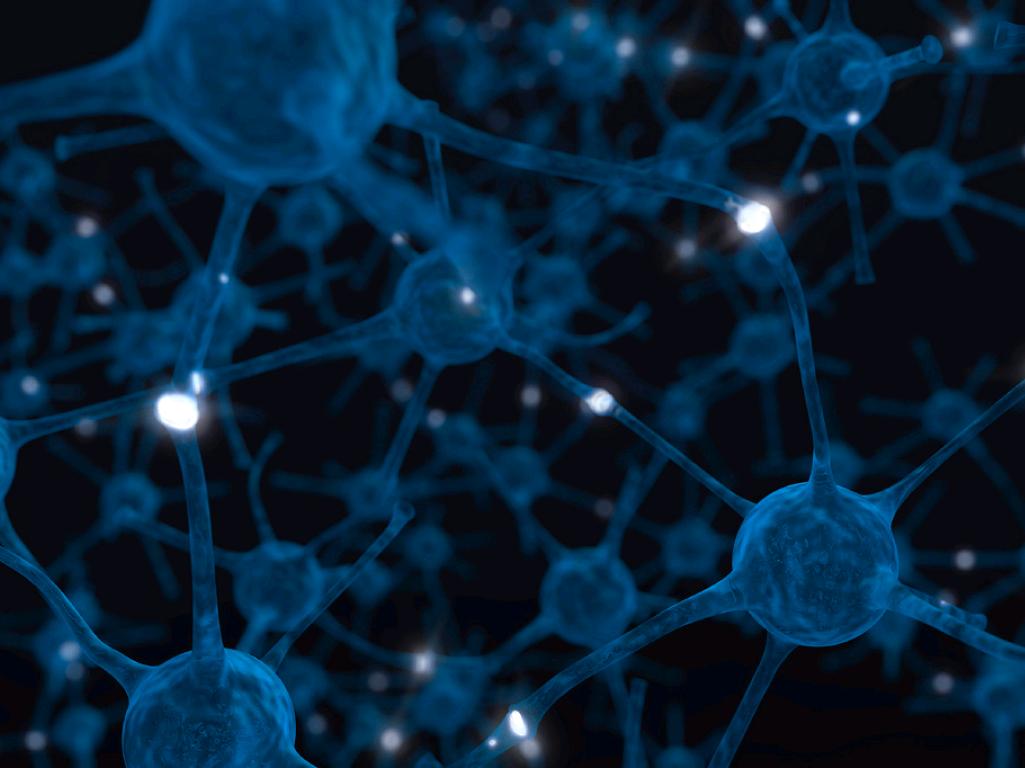 Your brain is constantly rewiring itself!
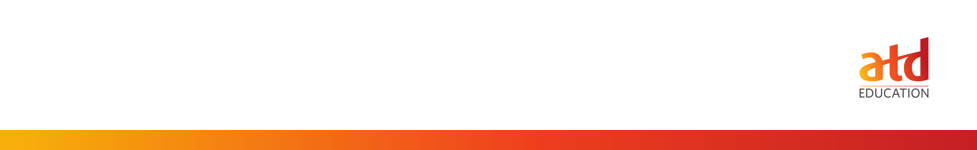 Neuroplasticity
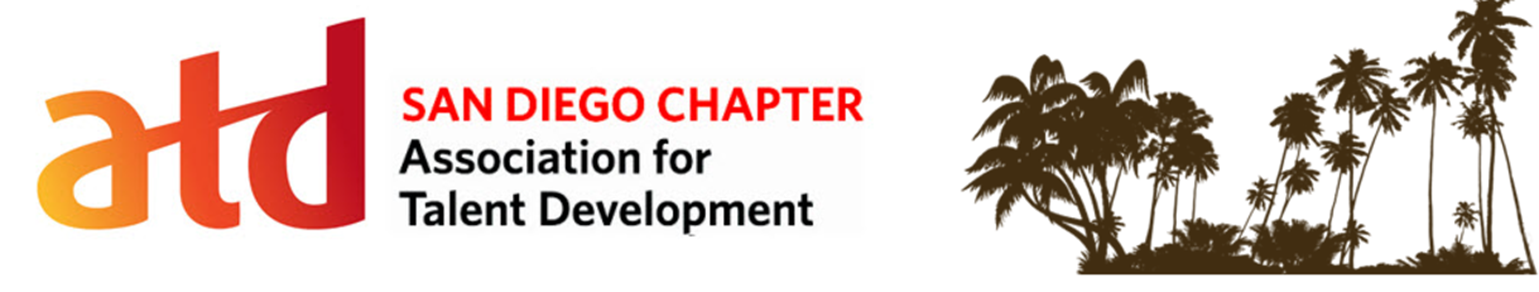 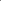 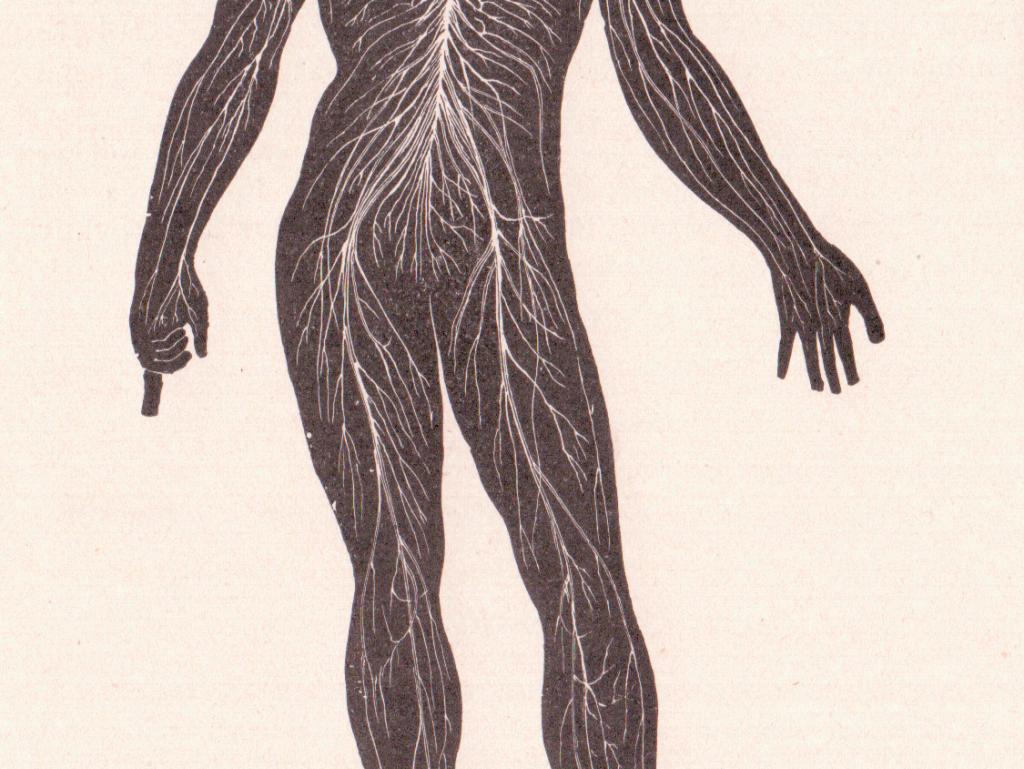 Your brain is everywhere!
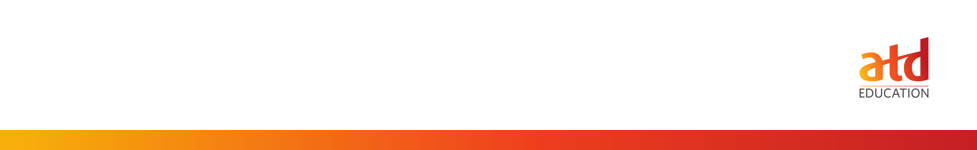 Mind/Body Continuum
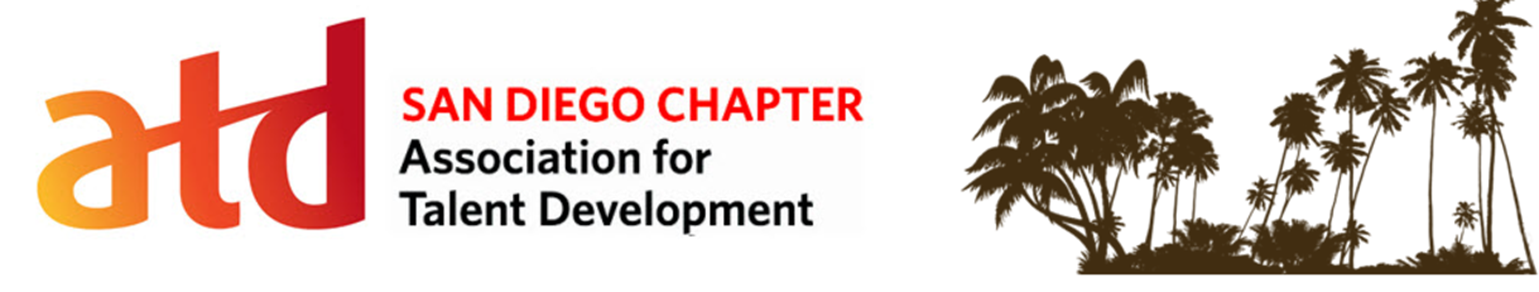 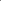 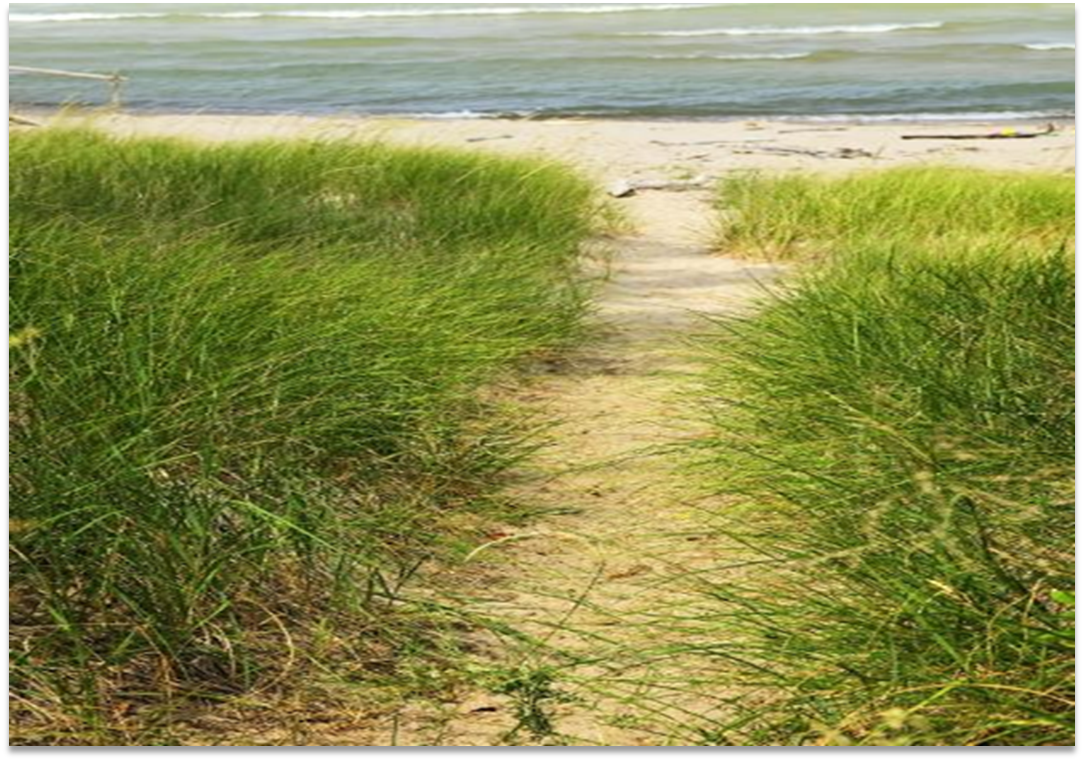 “Neurons that wire together fire together.”
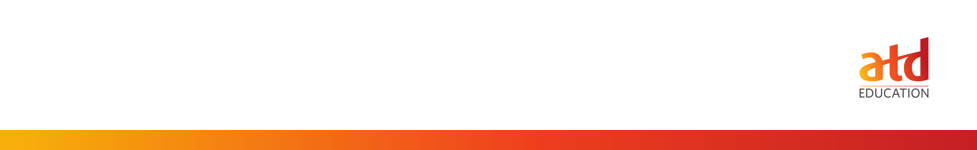 Repetition
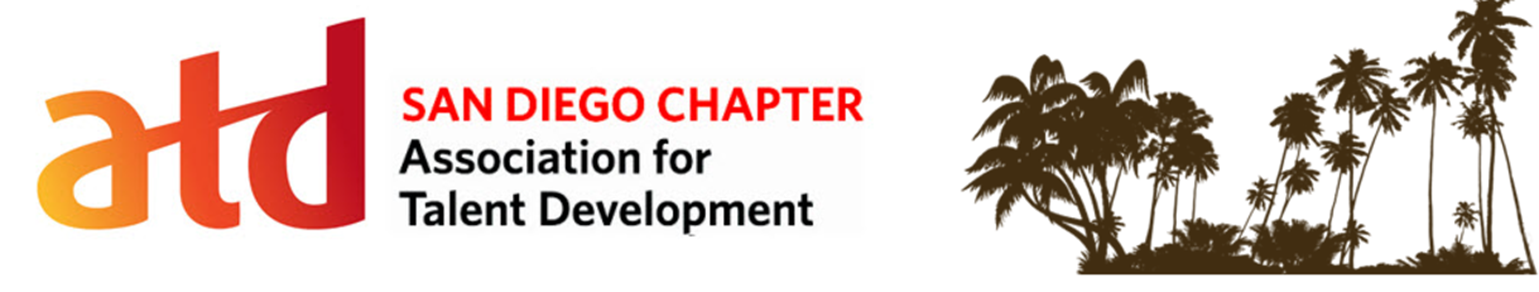 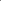 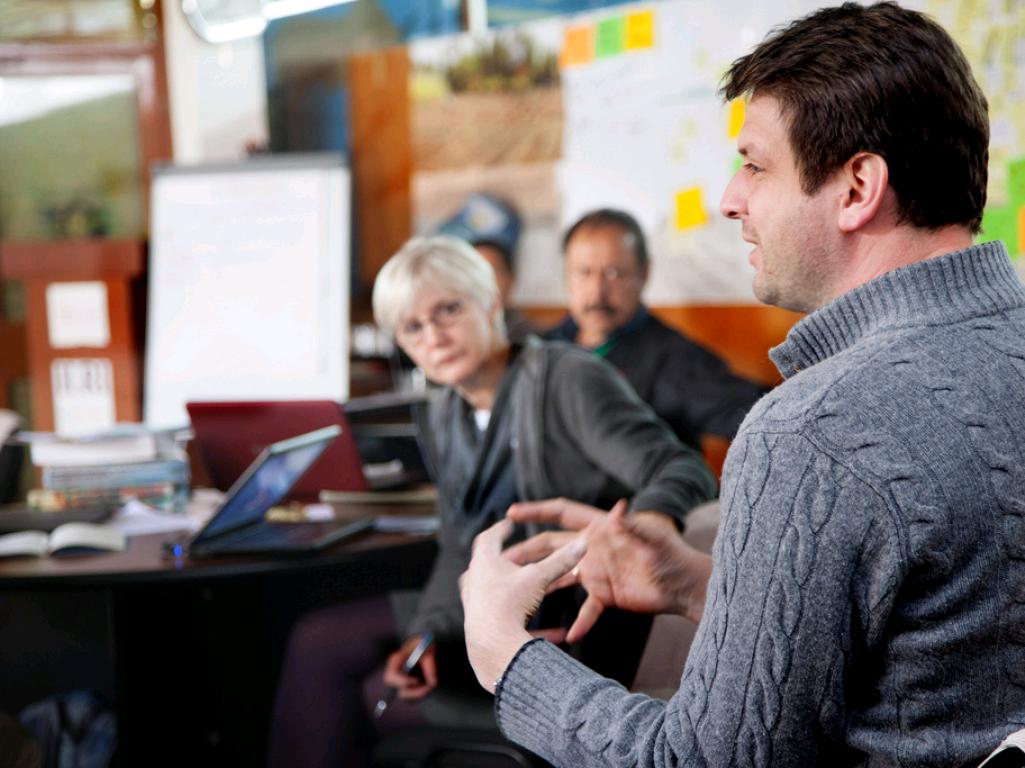 We learn better with others!
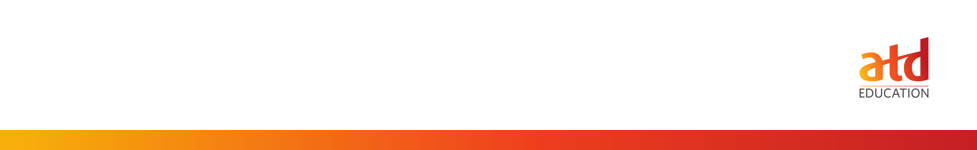 Social Learning
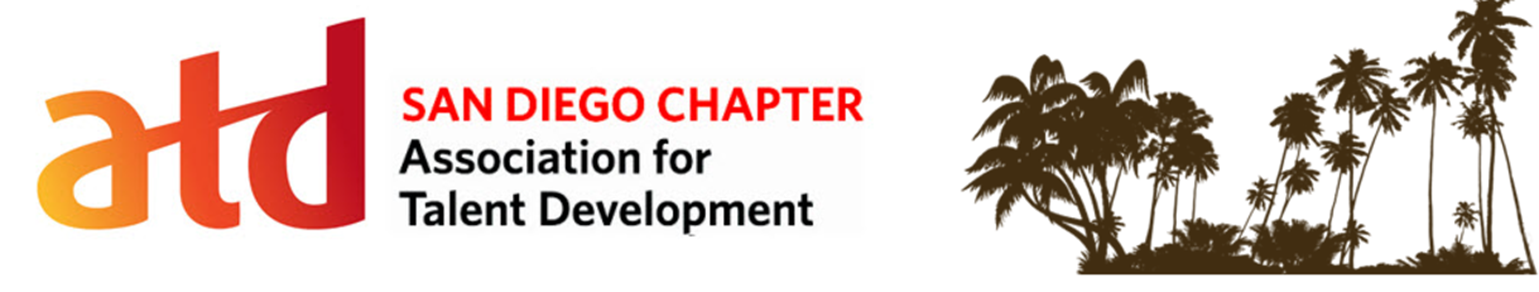 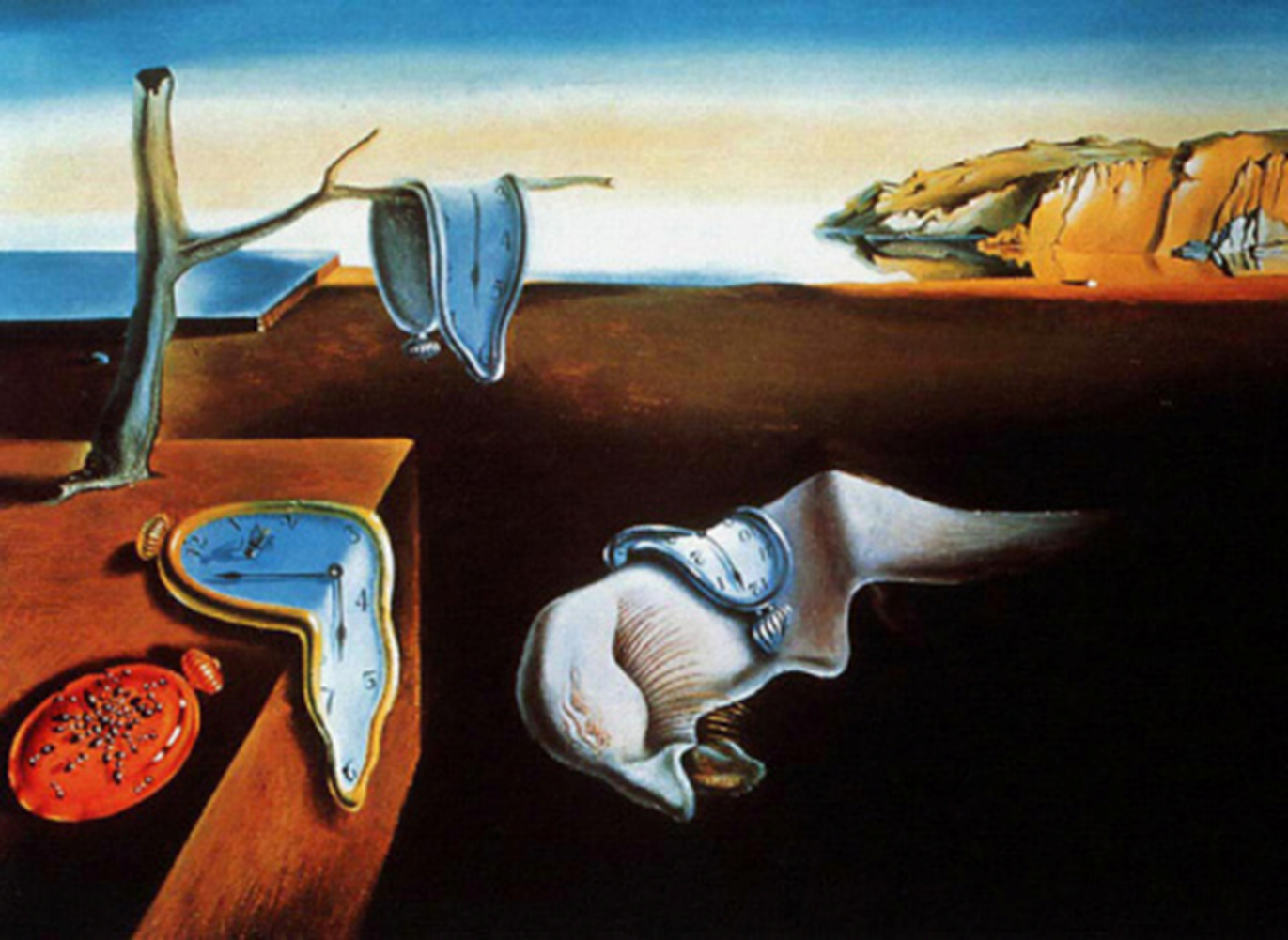 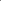 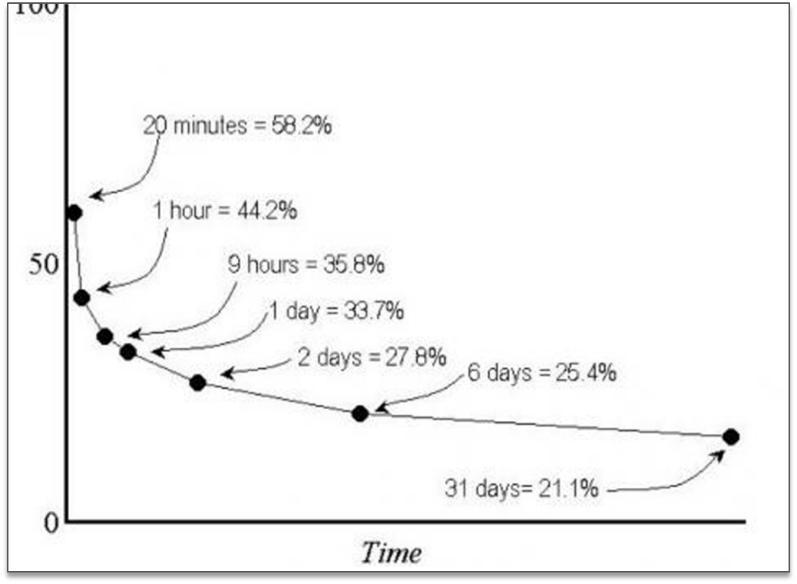 Learning needs frequent reinforcement!
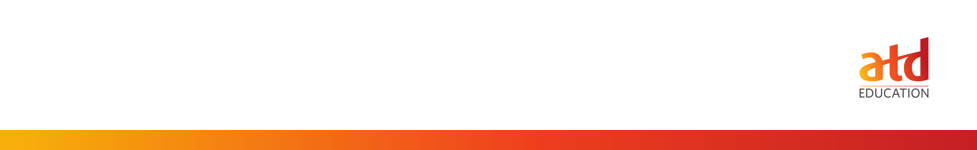 The Ebbinghaus Forgetting Curve
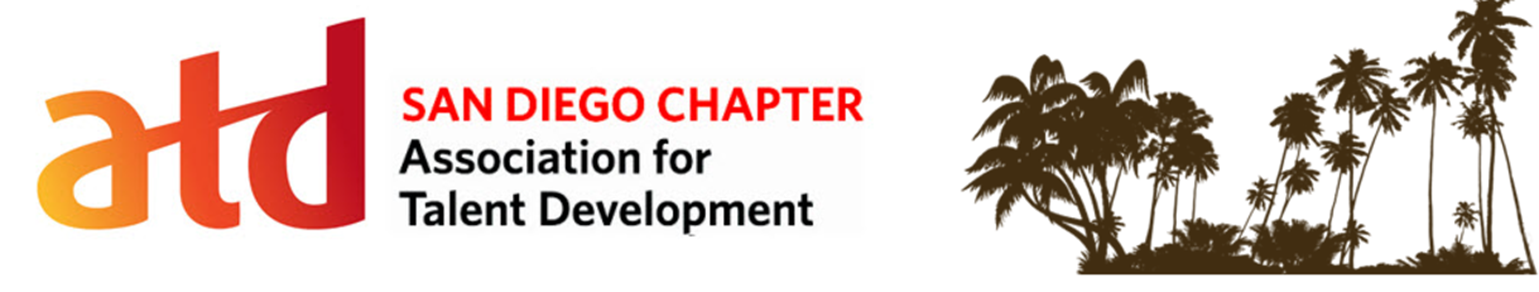 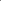 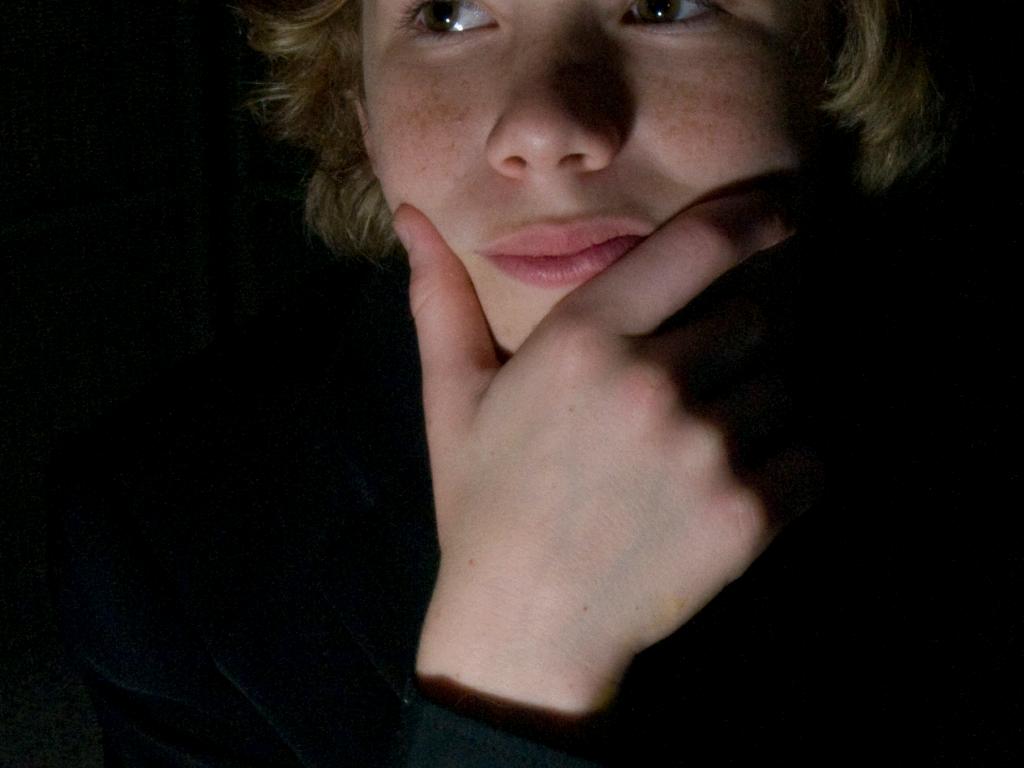 We need time to reflect on what we have learned!
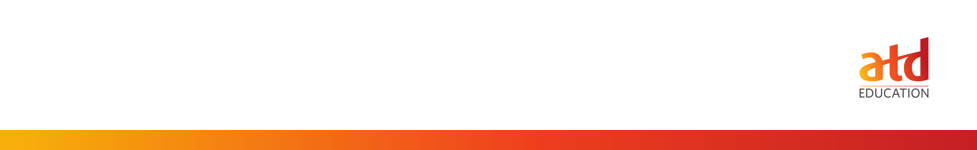 Reflection
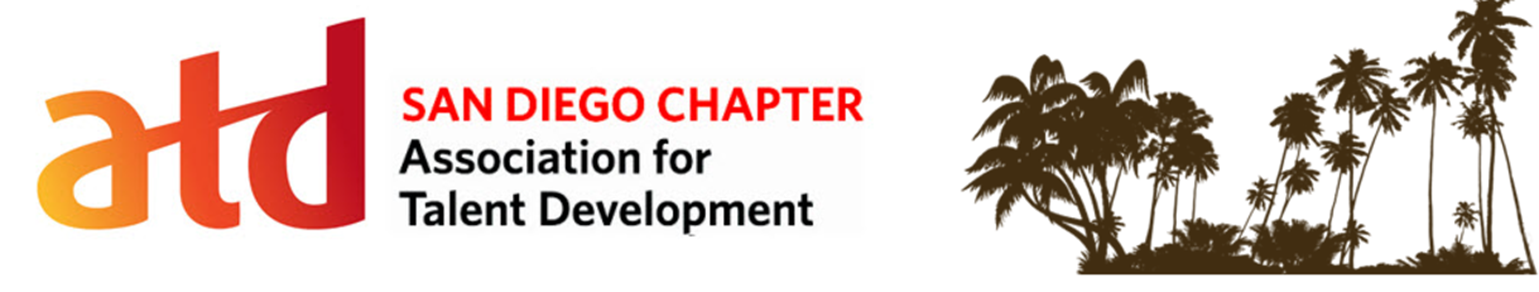 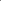 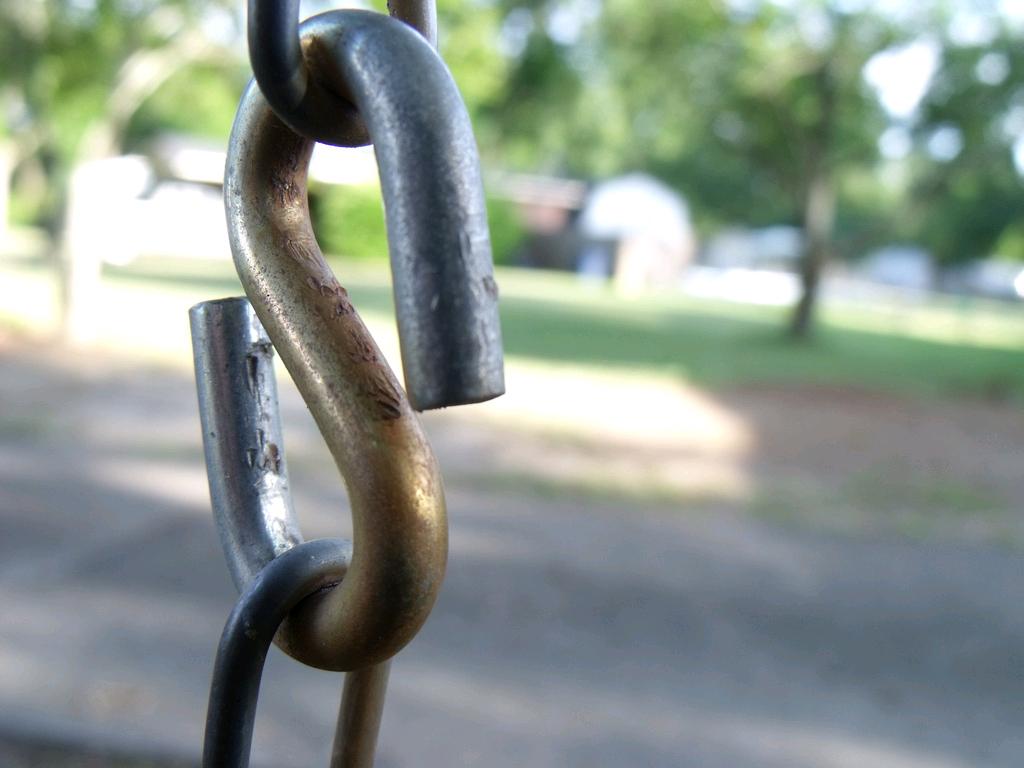 Your brain links new information to past learning experiences!
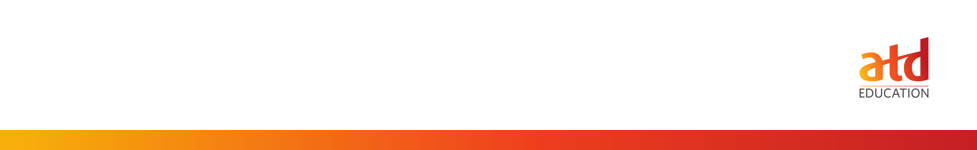 Link to Prior Learning
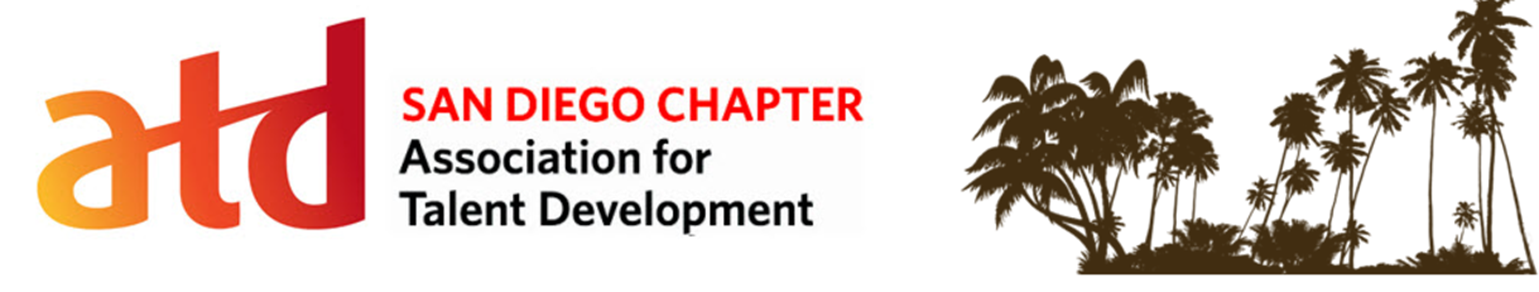 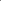 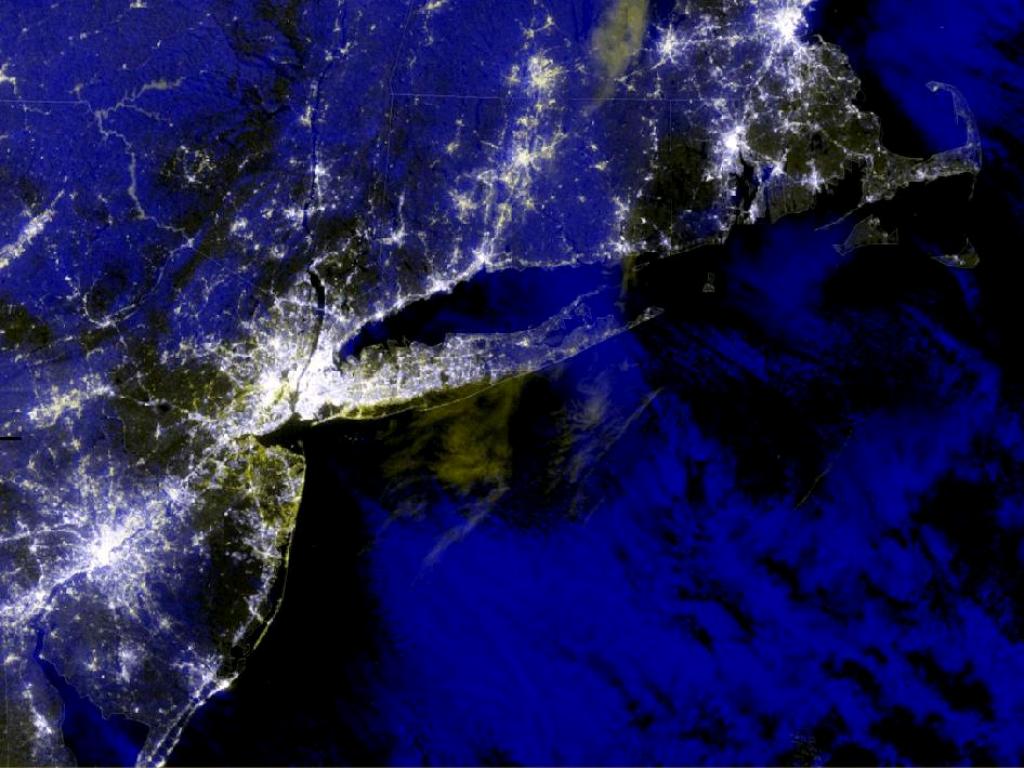 Your brain predicts the future based on past experiences.
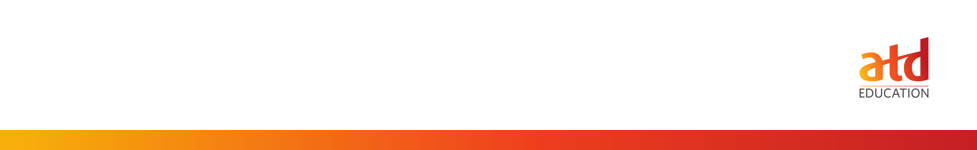 Predicting Future Outcomes
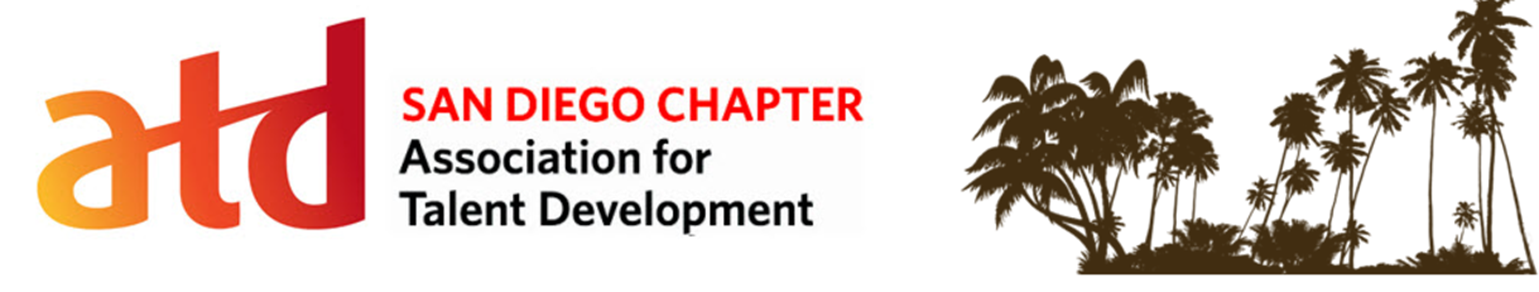 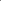 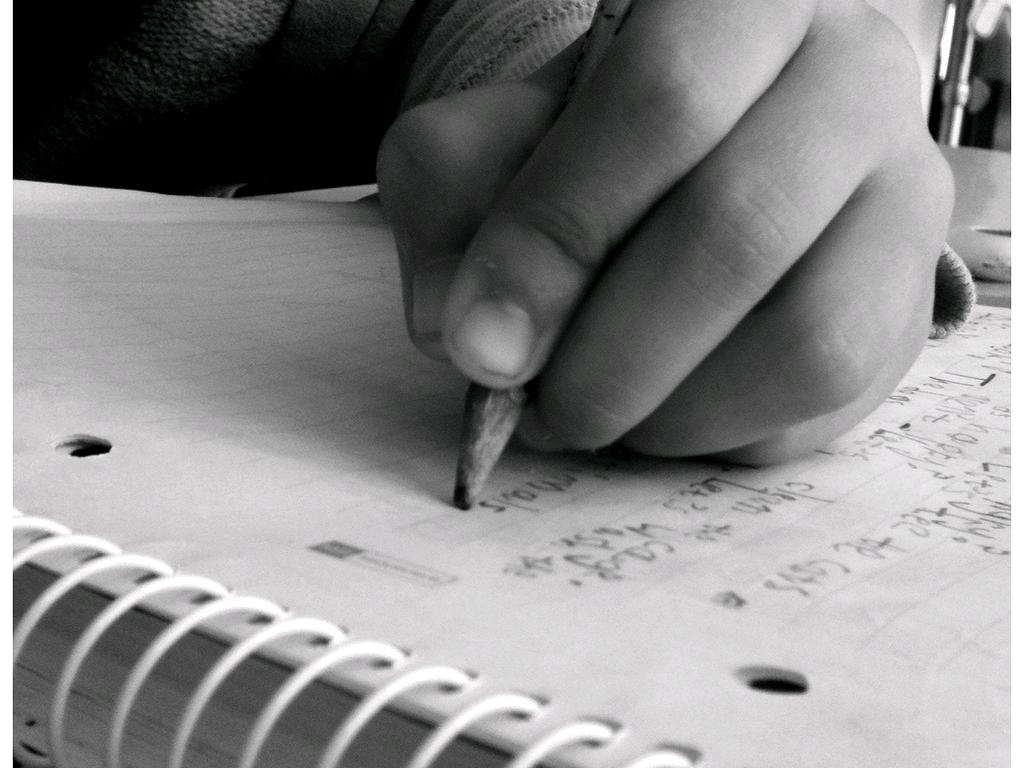 The Physical act of writing notes by hand creates additional pathways to the same information!
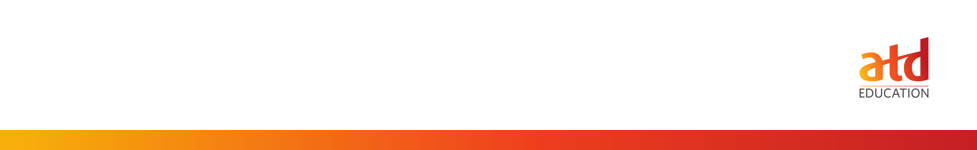 Taking Notes Matters
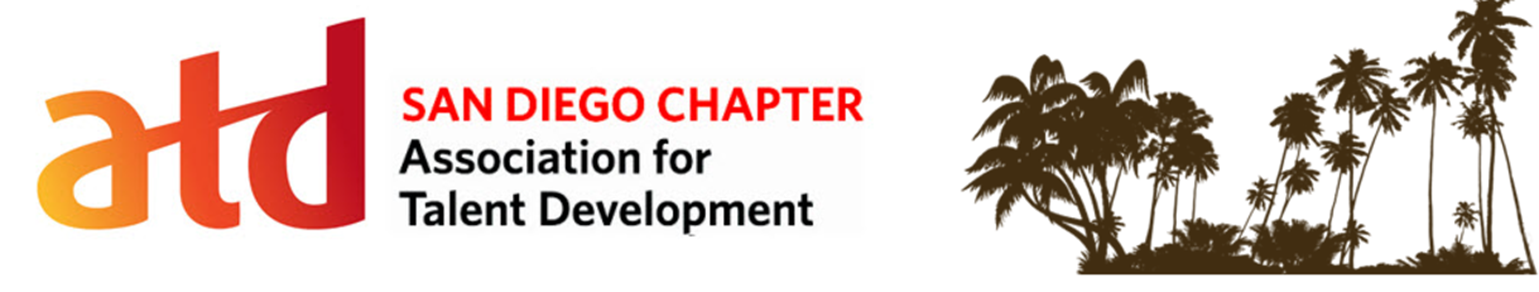 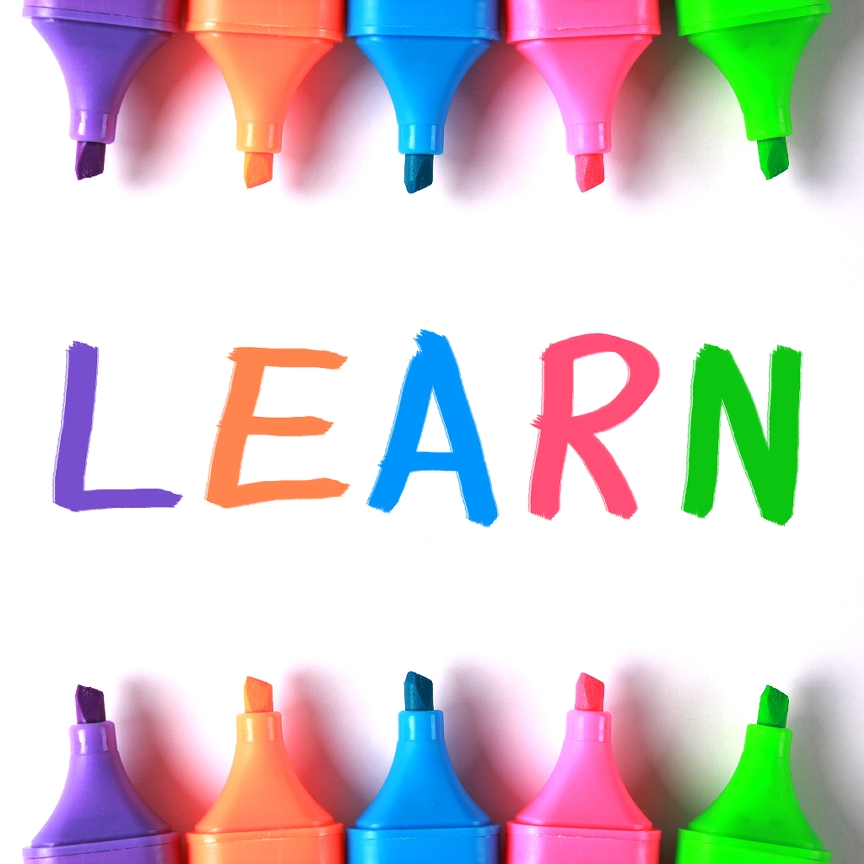 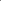 “Learning to learn” activities increase overall retention and retrieval.
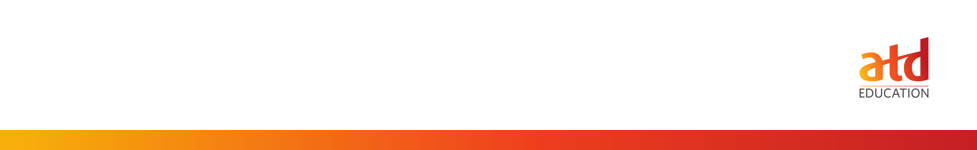 Your Brain Must Learn How to Learn
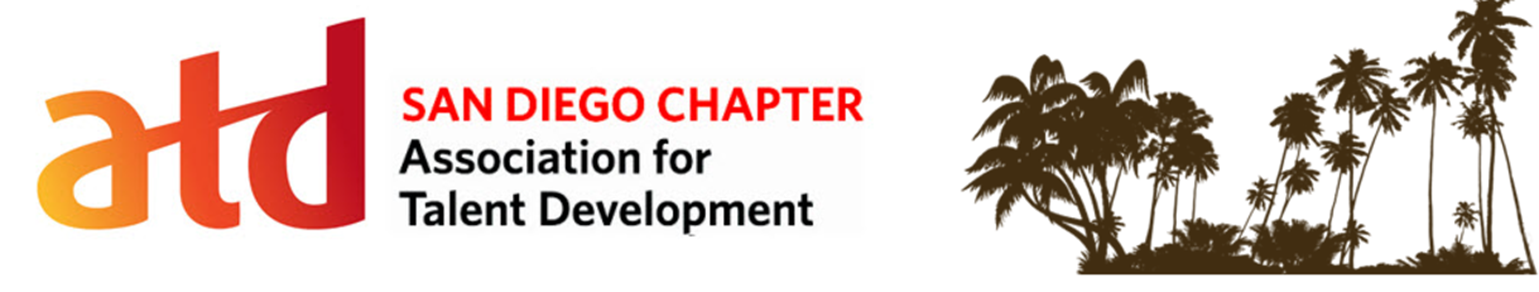 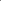 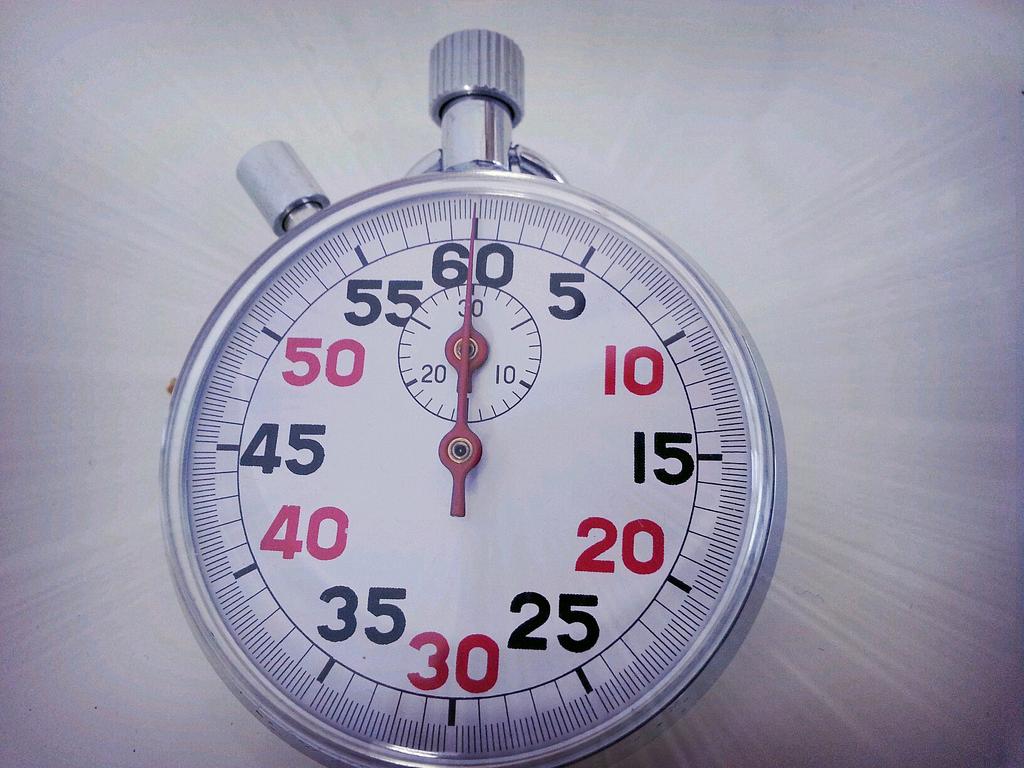 What did you learn about  how the brain learns?
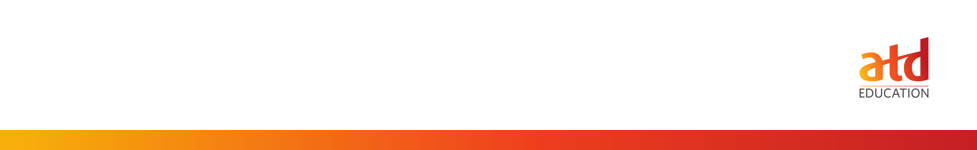 Sixty Seconds!
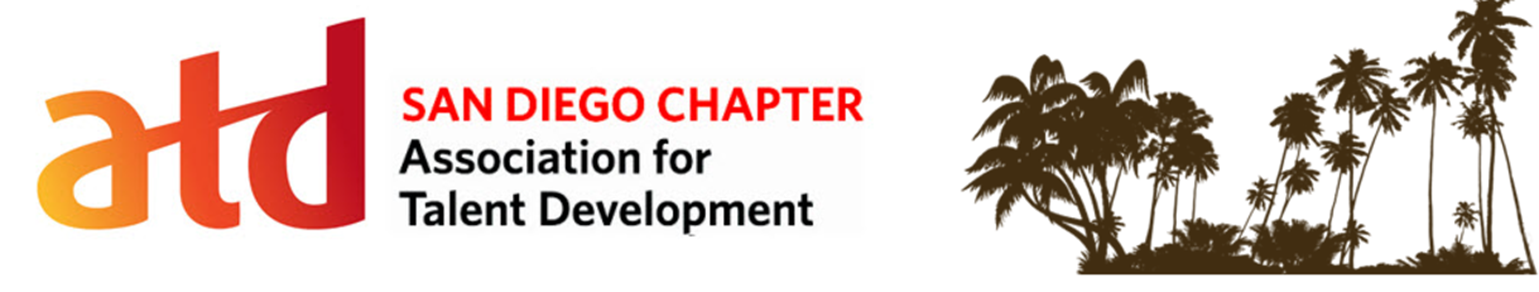 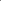 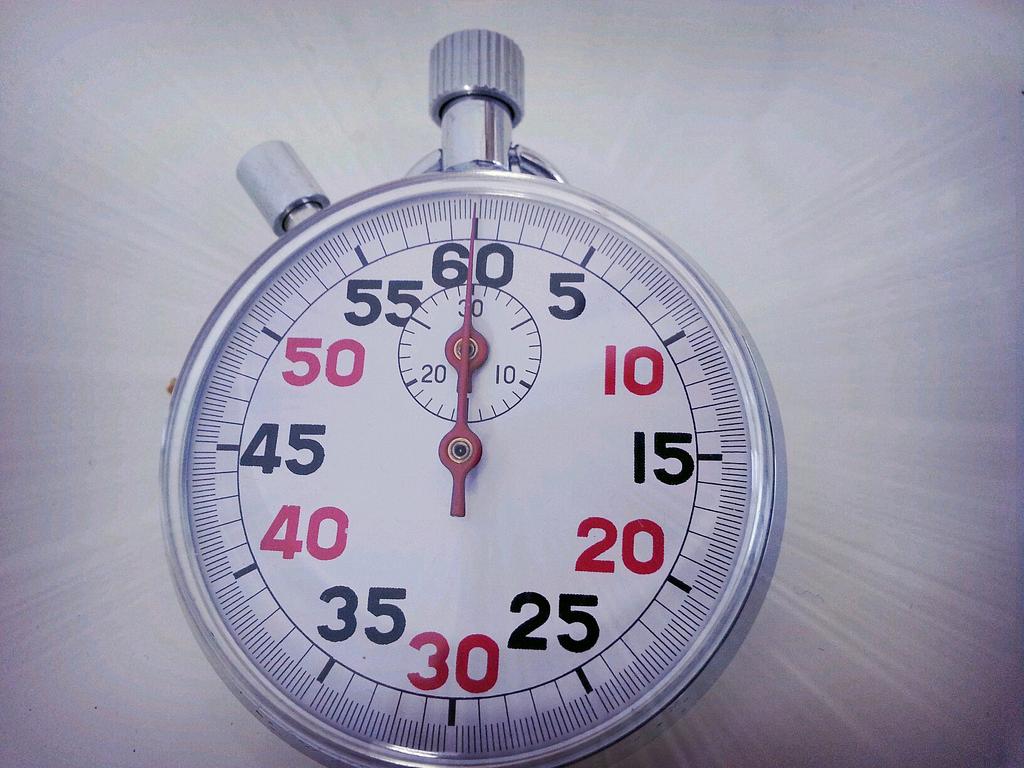 Survival
Attention
Neuroplasticity
Mind/Body Continuum
Repetition
Social Learning
Reflection
Link to Past Learning
Predicting Future Outcomes
Taking Notes Matters
“Learning to Learn” Works
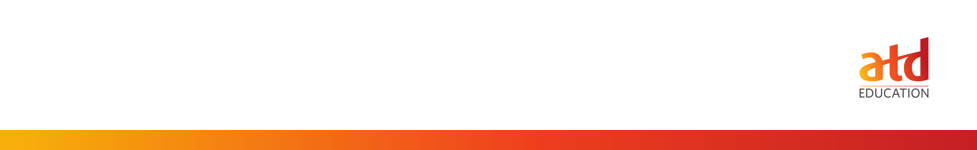 How many did you remember?
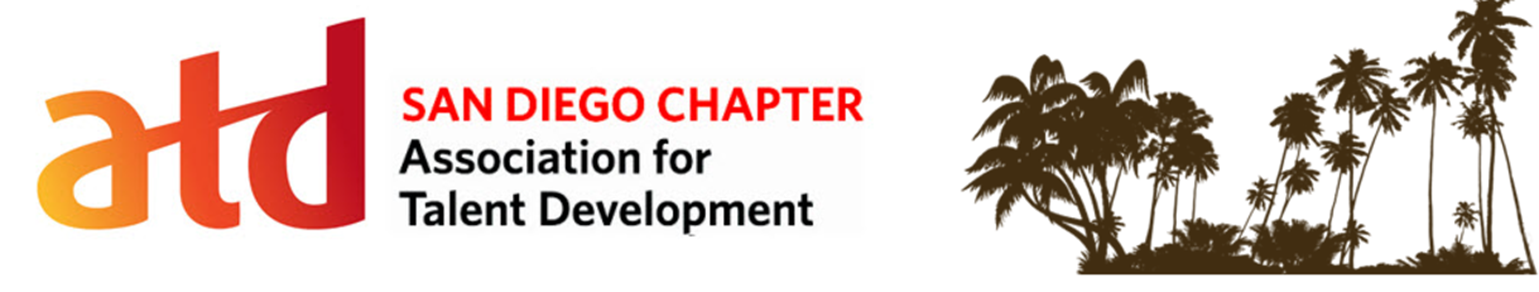 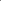 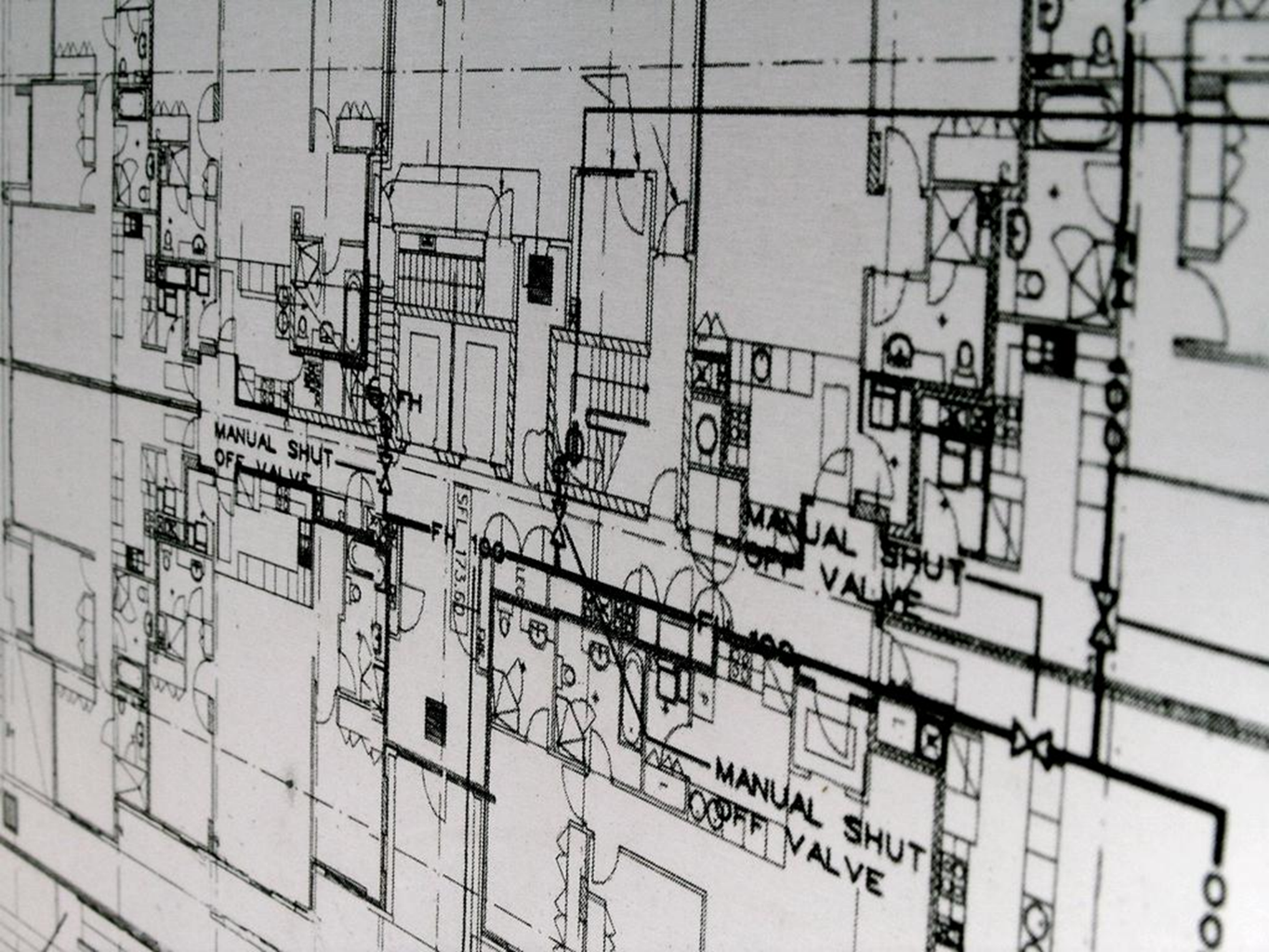 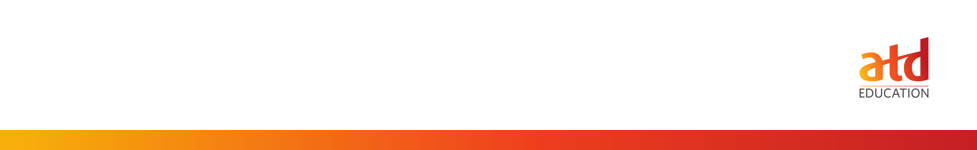 Wouldn’t it be nice to have a blueprint?
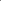 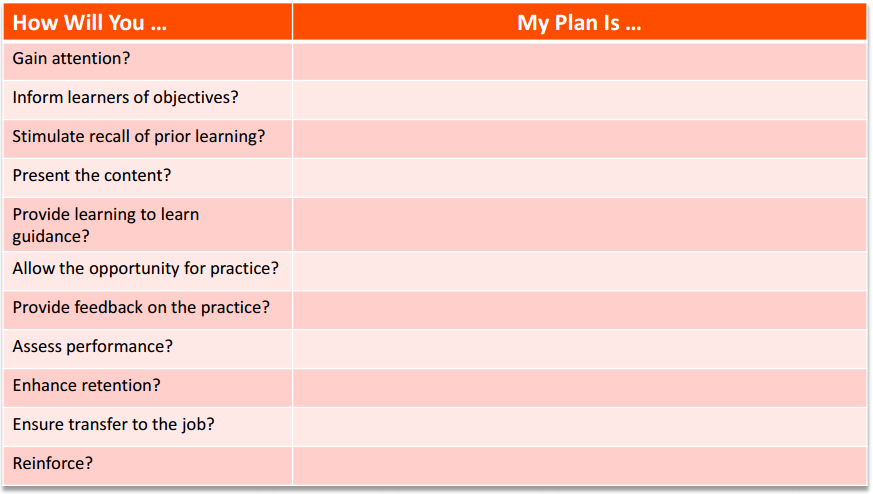 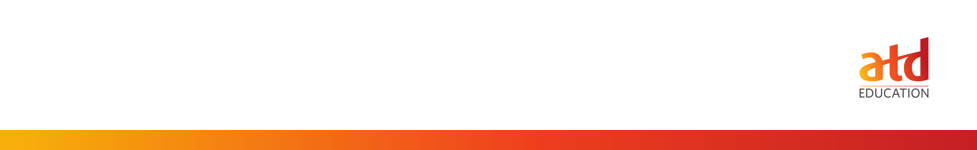 Brain-Aware Design
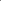 Gain attention
Set goals/objectives
Link to prior learning
Present new content
Teach learning to learn (“guidance”)
Provide feedback
Assess performance
Enhance retention and transfer
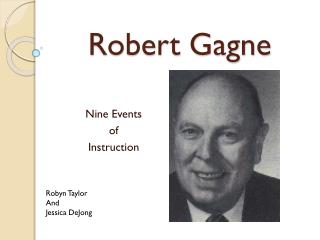 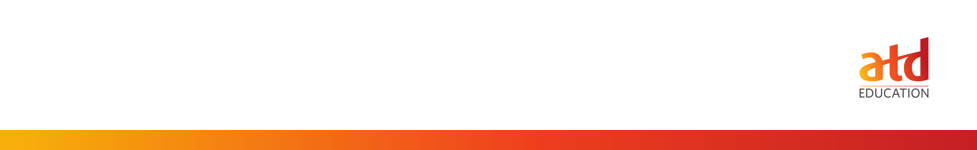 Robert Gagne’s Nine Events of Learning
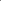 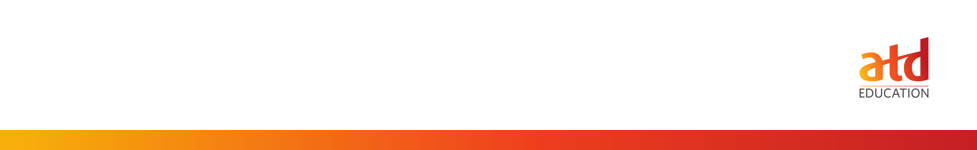 Learning Objectives
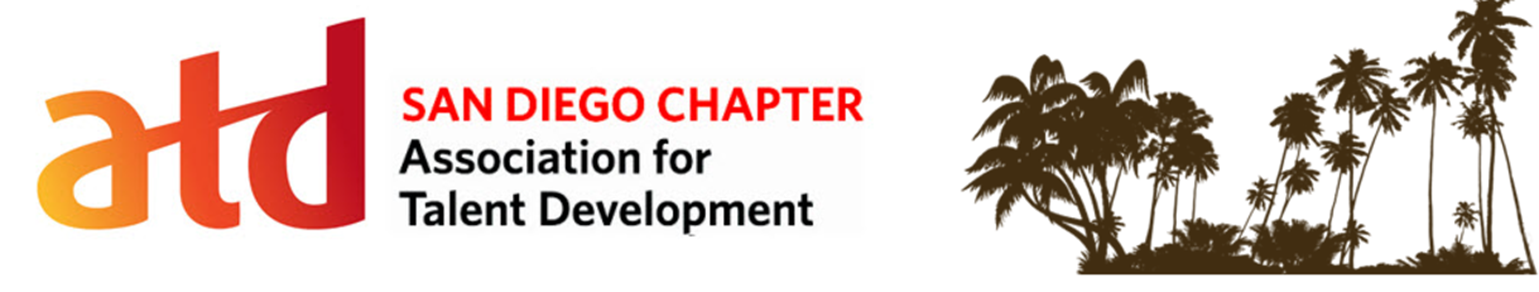 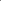 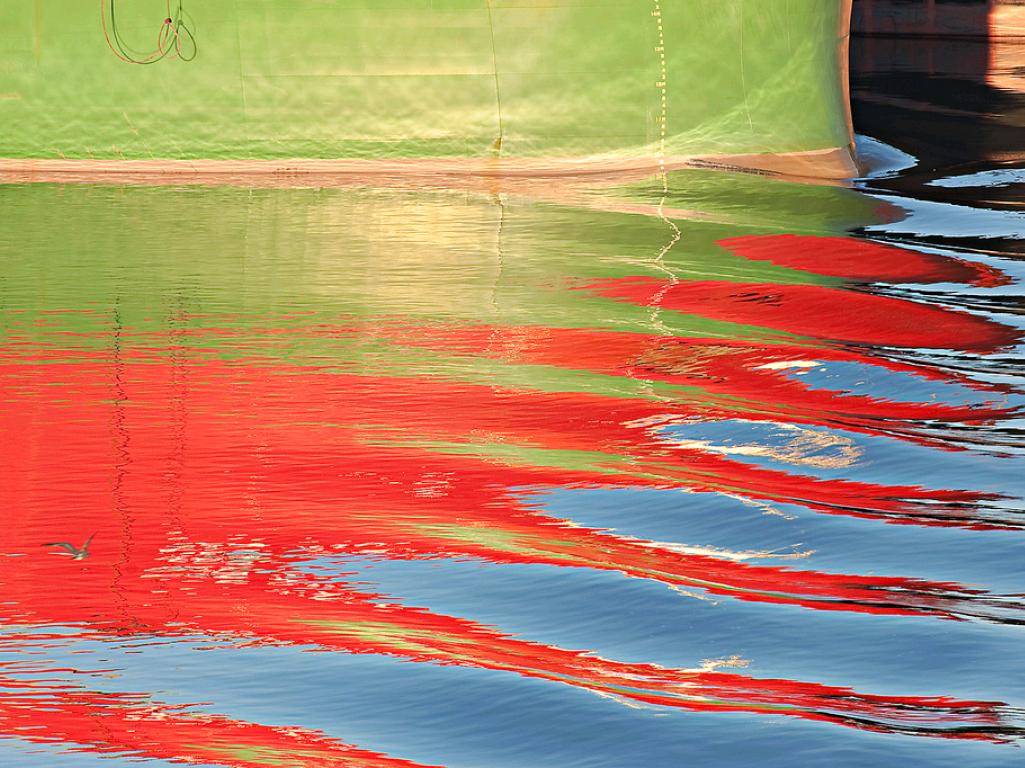 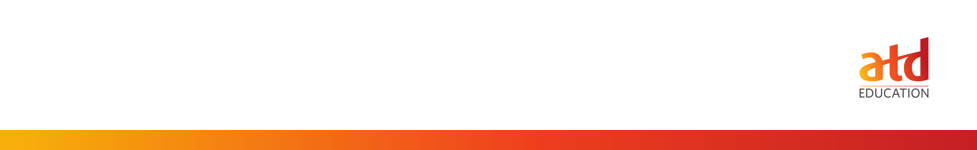 Reflection
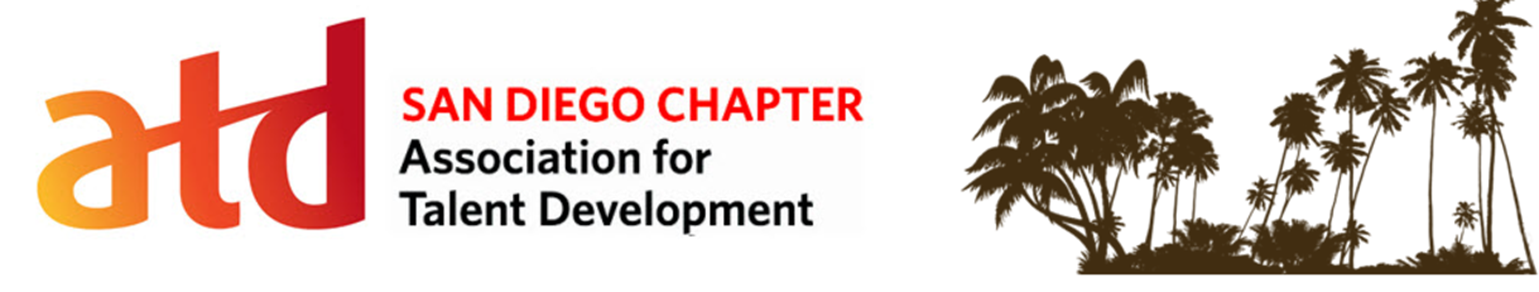 Brain Based Learning Resources
www.learningtogo.info
ATD Science of Learning blog: http://tinyurl.com/o53qlym
Growth Mindset: http://mindsetonline.com/
The Power of Believing (TED Talk): http://www.ted.com/talks/carol_dweck_the_power_of_believing_that_you_can_improve?language=en
A look inside the brain in real-time (TED Talk): http://www.ted.com/talks/carol_dweck_the_power_of_believing_that_you_can_improve?language=en
A Light Switch for Neurons (TED Talk): http://www.ted.com/talks/ed_boyden
The Future of the Brain: Essays by the World's Leading Neuroscientists, by Gary Marcus (Editor), Jeremy Freeman (Editor).
Incognito: The Secret Lives of the Brain, by David Eagleman.
The Dragons of Eden: Speculations on the Evolution of Human Intelligence, by Carl Sagan.
Brain Matters: How to help anyone learn anything using neuroscience, by Margie Meacham
How driving a taxi changes London cab drivers’ brains: http://www.wired.com/2011/12/london-taxi-driver-memory/
Navigators from the planet Hippocampus: https://freestatestudio.wordpress.com/tag/london-cabbies/
Is Google Making Us Stupid? By Nicholas Carr
Visible Learning and the Science of How We Learn by  John Hattie and Gregory C. R. Yates
Why Man Creates: https://www.youtube.com/watch?v=euh0kEU20V4
On Digital Pedagogy: https://nginguthembi.wordpress.com/2014/03/12/on-digital-pedagogy/
The Importance of Taking Notes by Richard Branson: https://www.linkedin.com/pulse/importance-taking-notes-richard-branson
The Pen is Mightier than the Keyboard: http://pss.sagepub.com/content/25/6/1159
The Gartner Hype Cycle: https://en.wikipedia.org/wiki/Hype_cycle
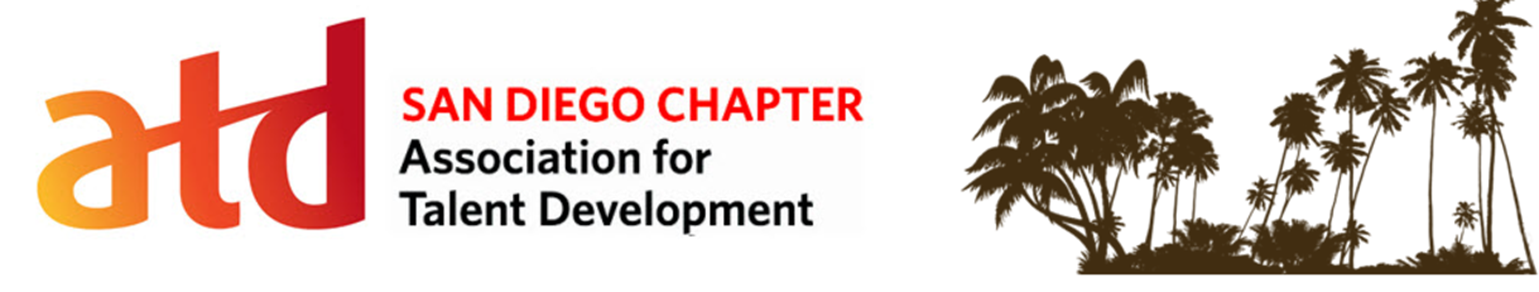 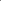 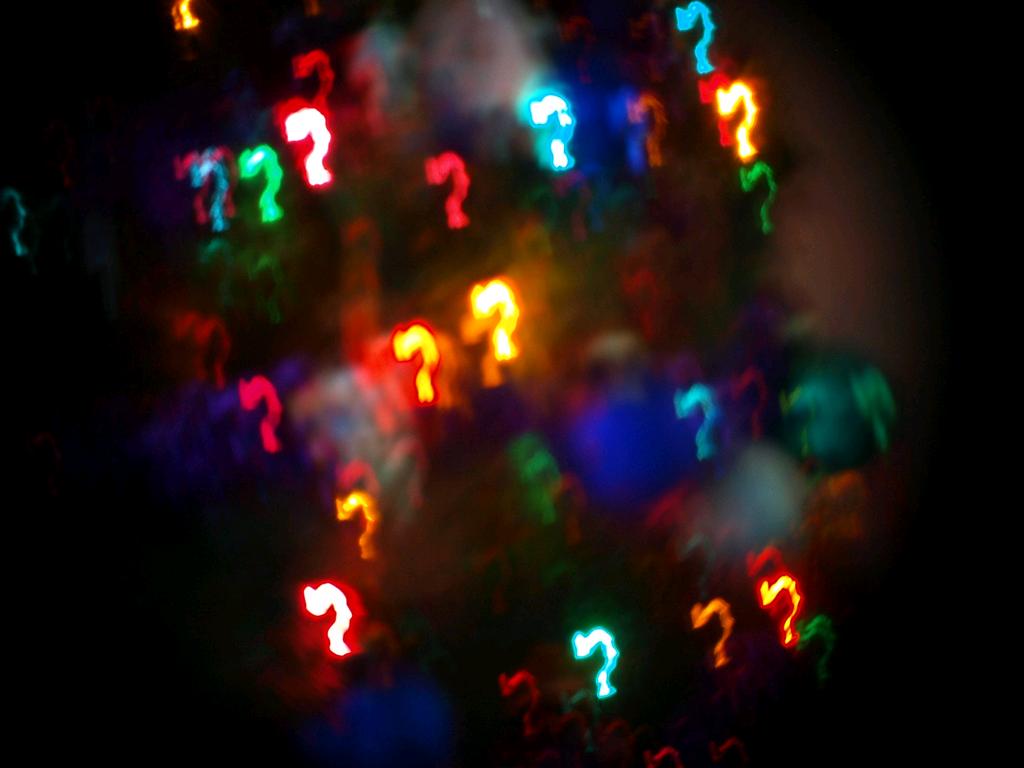 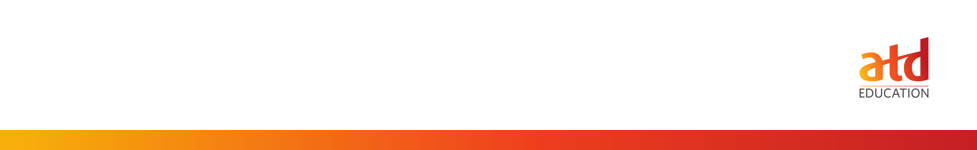 Questions?
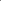 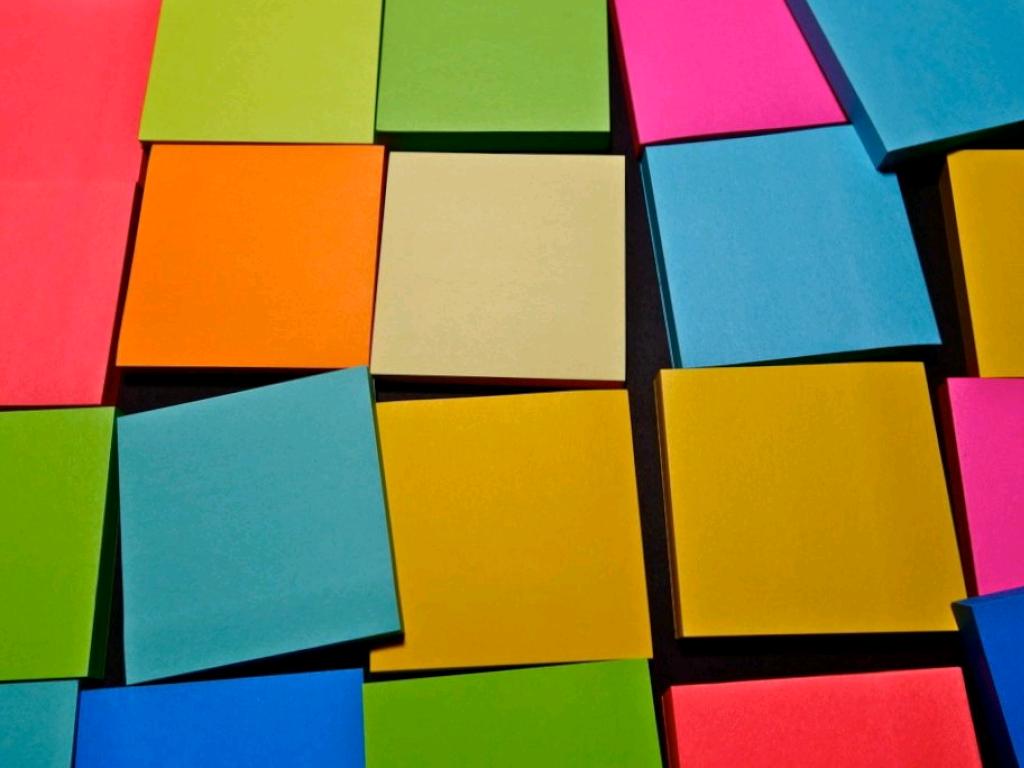 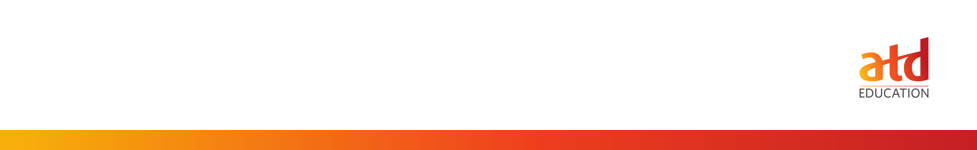 Reminders
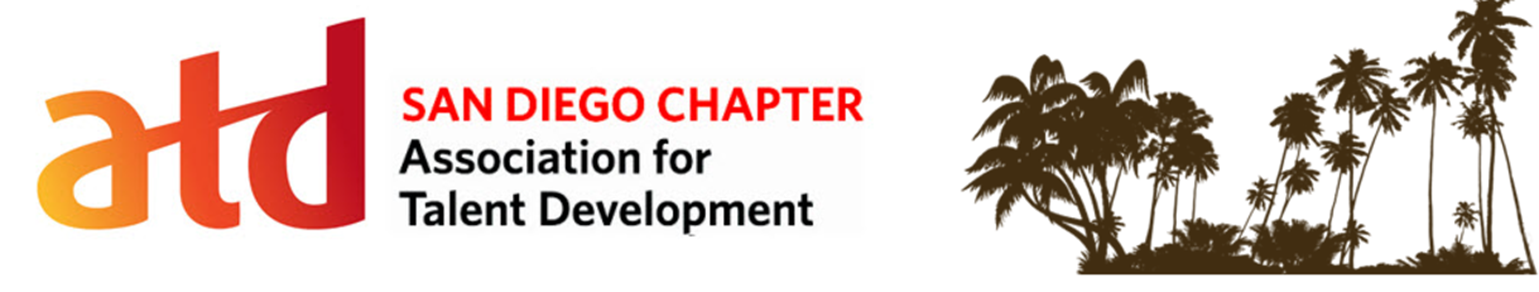 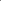 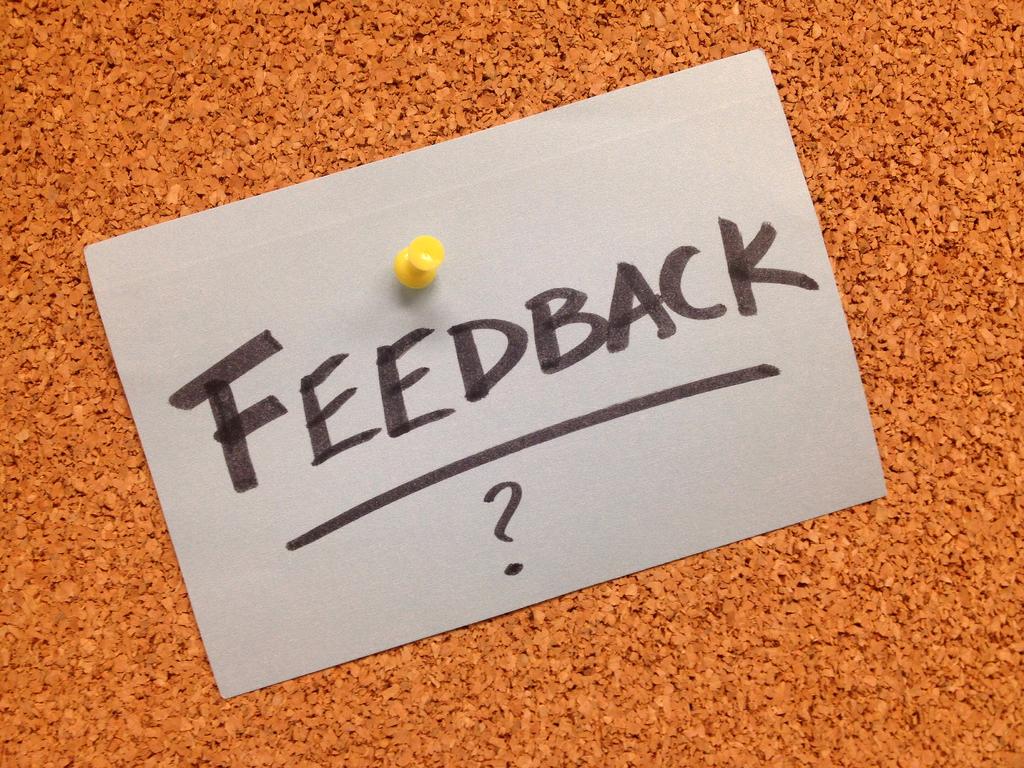 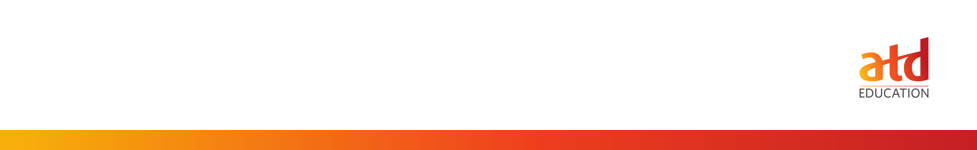 How will you use this info?
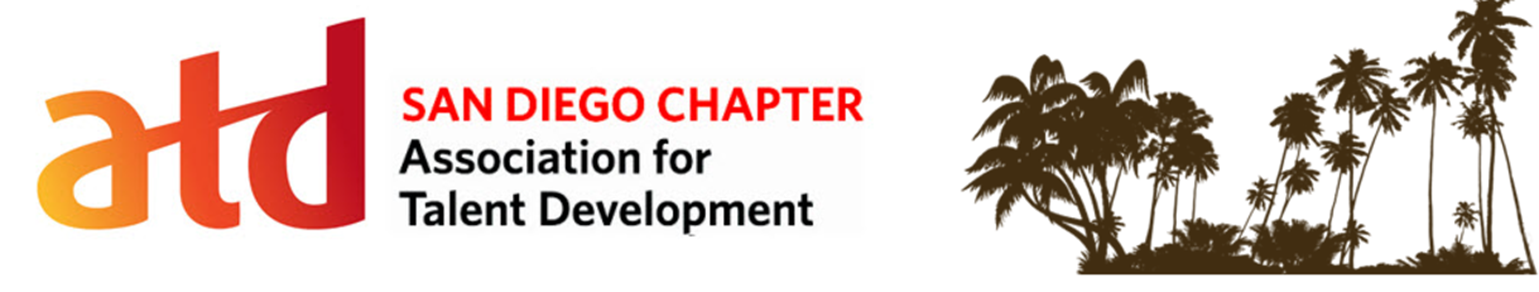 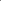 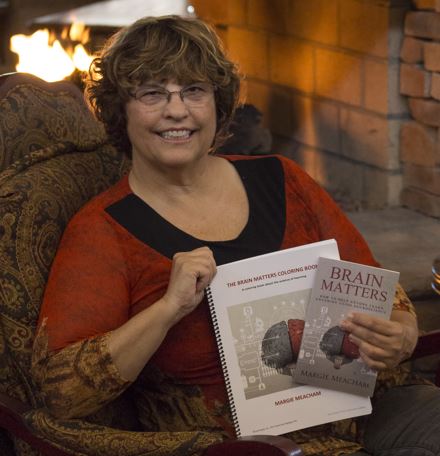 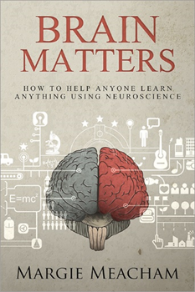 Want an advance copy of Brain Matters Too? Write me at Margie@learningtogo.info
Also available on Amazon.com
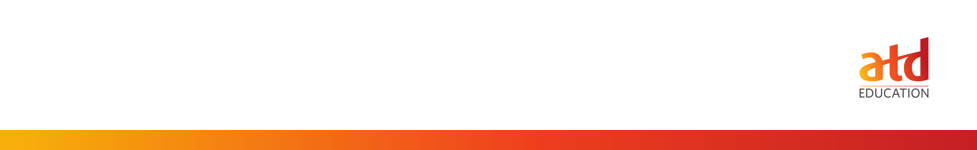 Book Drawing
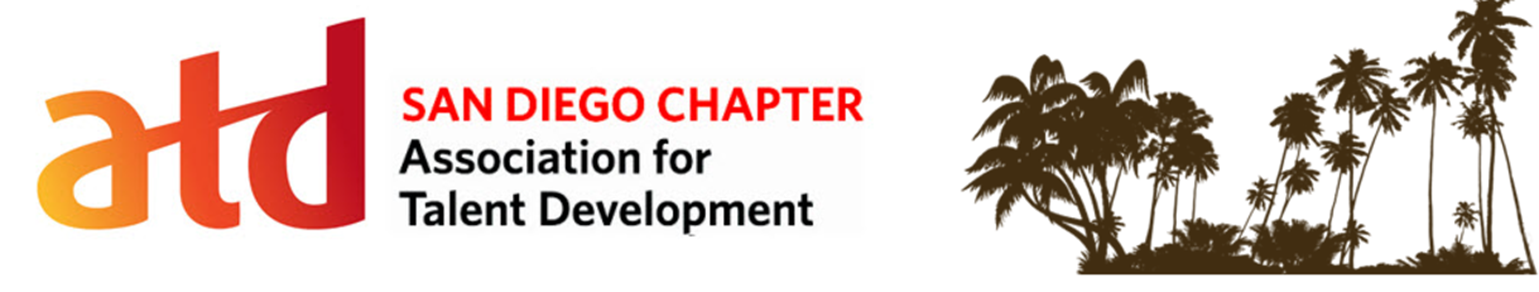 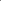 Join our learning community
Free ebook and newsletter
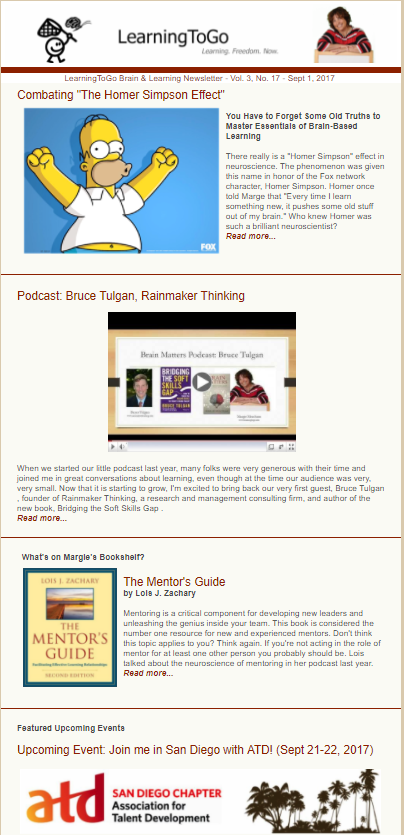 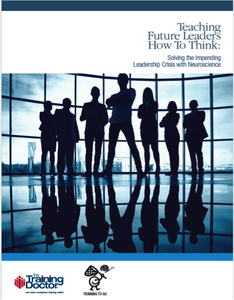 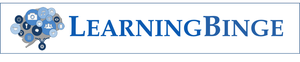 http://learningbinge.com/
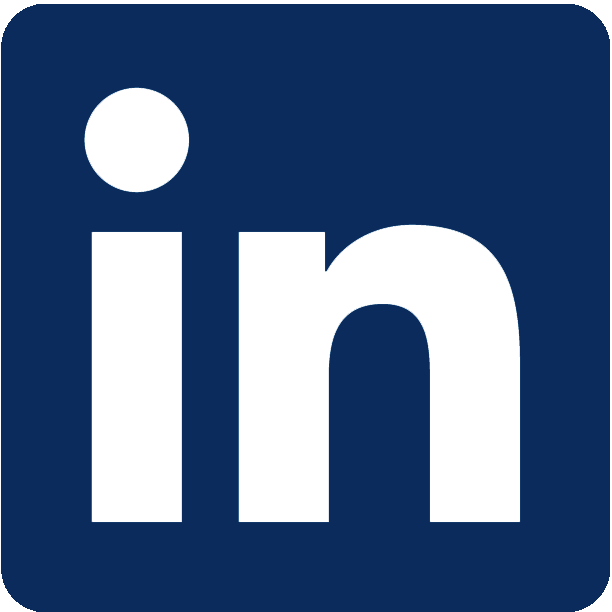 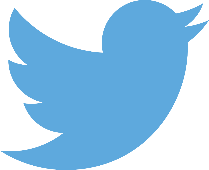 Margie Meacham
Margie@learningtogo.info
@margiemeacham
Margie Meacham
https://learningtogo.info/a-free-ebook-from-learningtogo-and-the-trainingdoctor/
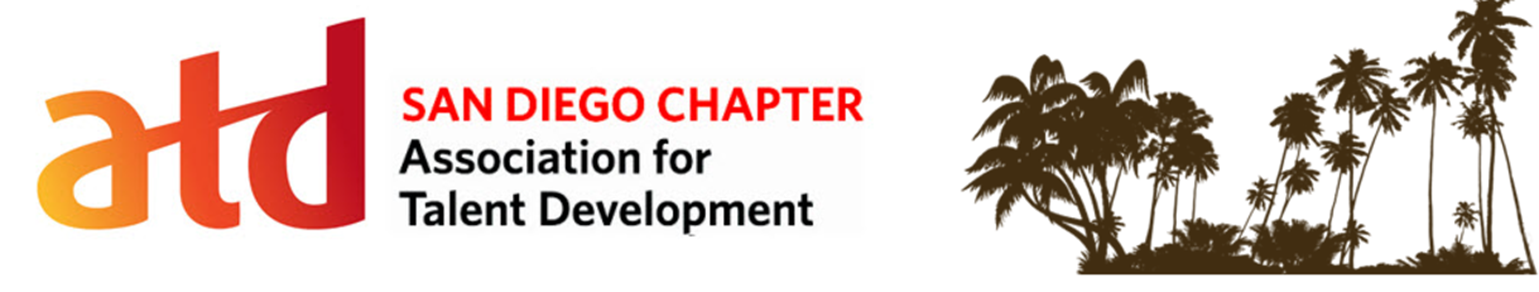 Let’s Connect!
30
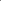 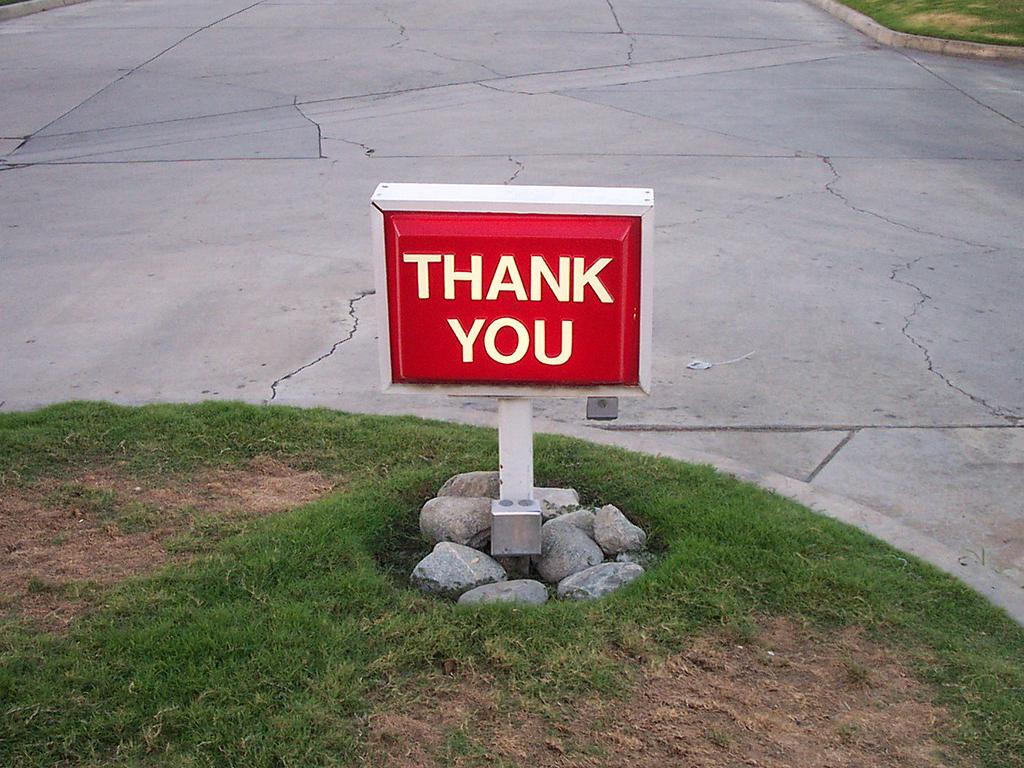 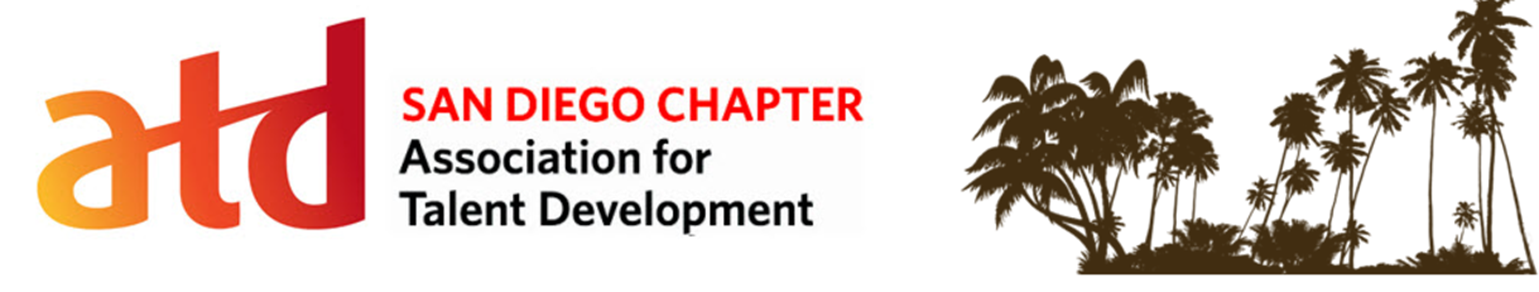